July 2023
Multi-BSS Network Simulation with ns-3: A Status Update
Date: 2023-07-11
Authors:
Slide 1
Sumit Roy, UW
July 2023
Abstract
An annual update on the status of the WiFi module in the open-source network simulator ns-3 (www.nsnam.org) managed by U. Washington FUNLab (https://wp.ece.uw.edu/funlab/); focus on the advancements made in terms of 
new features added to protocol stack implementations tracking .11ax/.11be as well as enabling use of AI/ML models 
improvements to simulation run-time as a function of  multi-BSS network size as well as PHY/MAC cross-layer complexity resulting from focus on HE

Acknowledgement: ns-3 WiFi Working Group corporate members - Cisco, Intel, Apple and Max Linear – and academic collaborators,  whose support contributes to the ongoing enhancements of ns-3 802.11.
Slide 2
Sumit Roy, UW
July 2023
Throughput : Single-BSS .11ax
Benchmark DCF model under saturated traffic, single BSS: Bianchi [1]
ns-3 simulations (src/wifi/examples/wifi-bianchi.cc) used to validate simulator against analysis
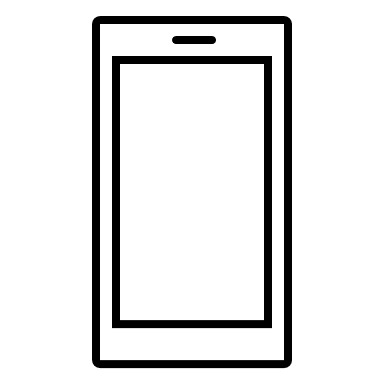 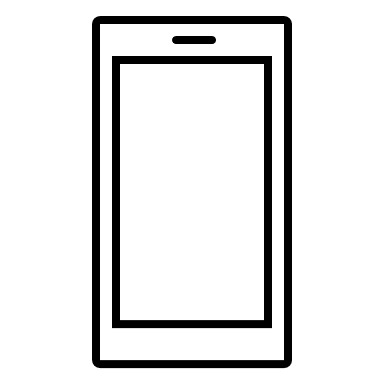 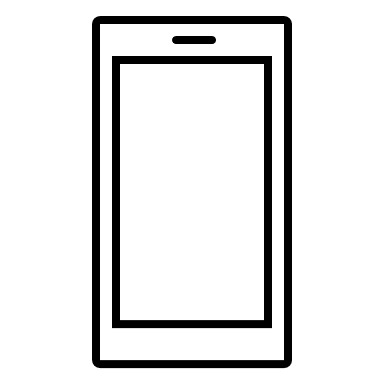 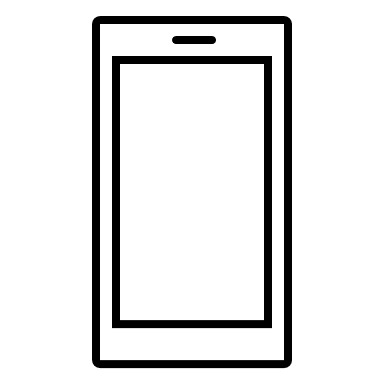 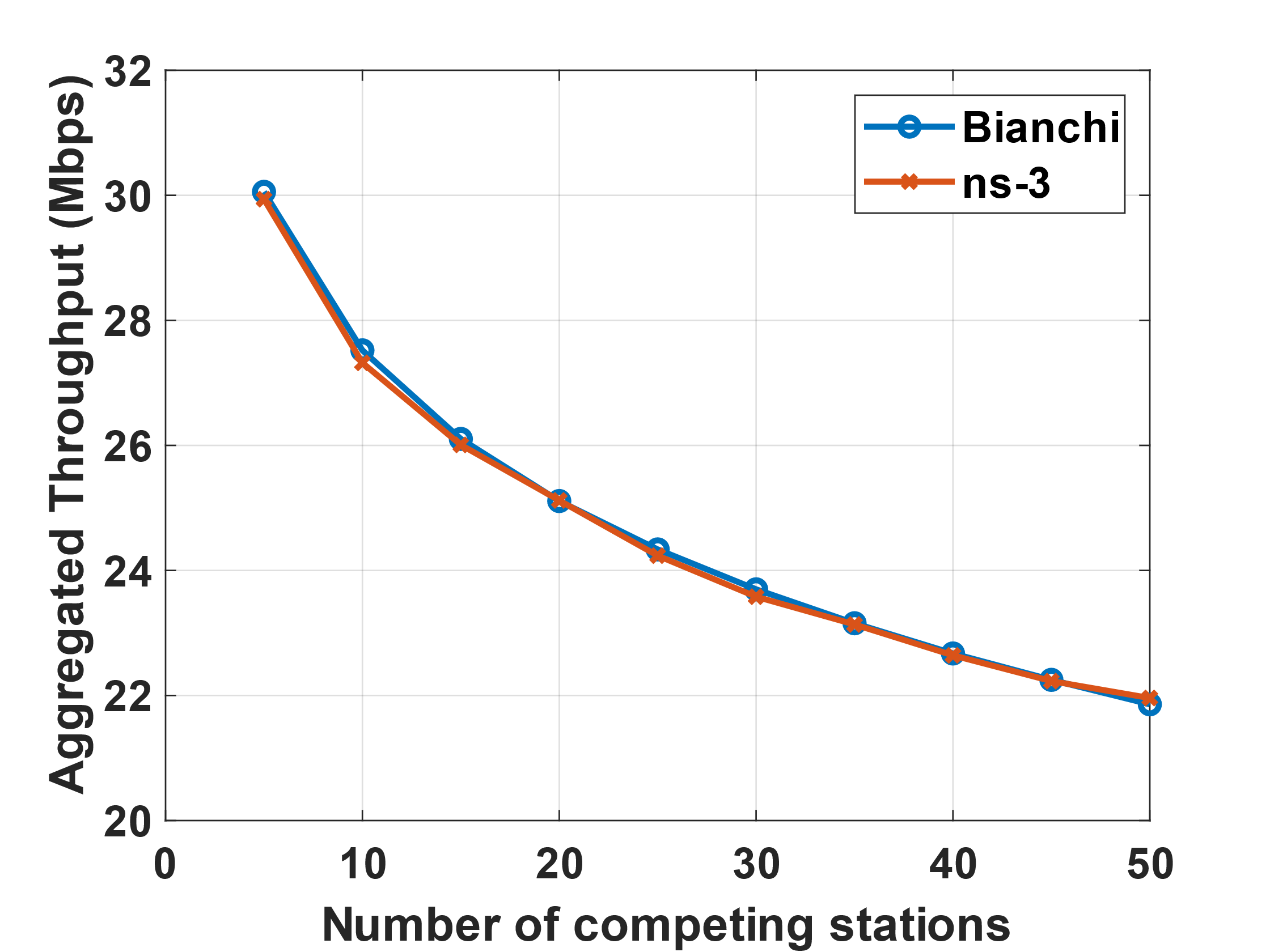 ns-3 Simulation: 5 to 50 nodes, infrastructure network, MCS4
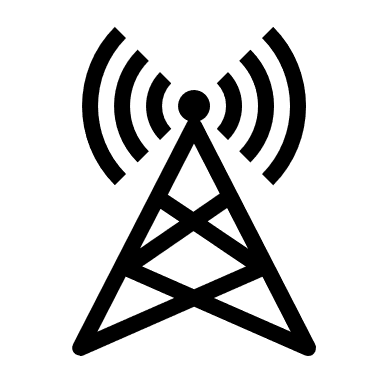 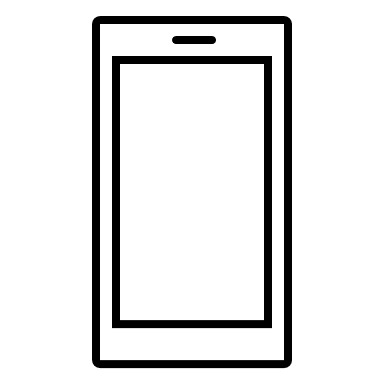 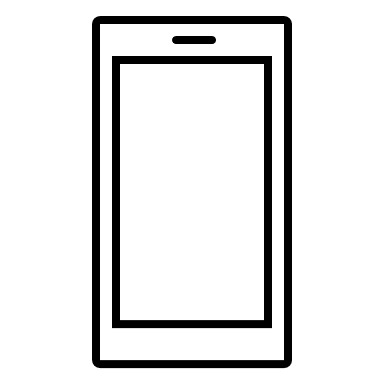 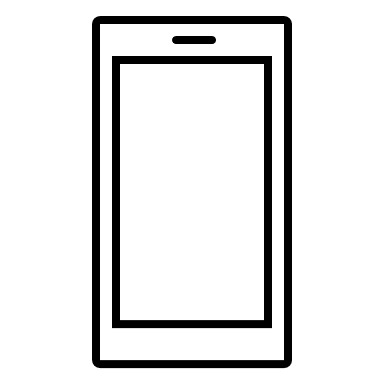 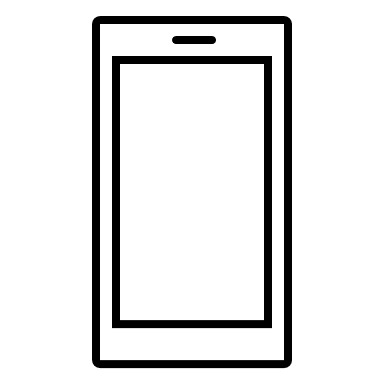 STAs uniformly distributed on a circle; 
No successful multiple Txmissions!
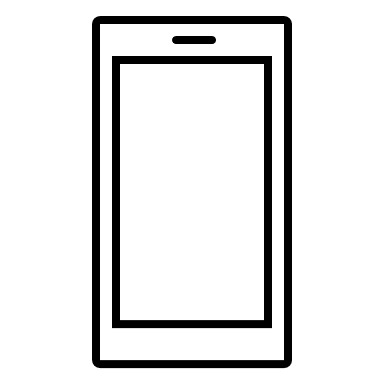 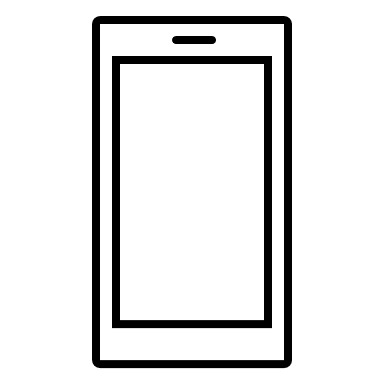 Slide 3
Sumit Roy, UW
July 2023
Throughput : Multi-BSS .11ax
Axis:
AP1 (0, 0)    AP2 (d, 0)
STAs (0, r)    STAs (d, r)
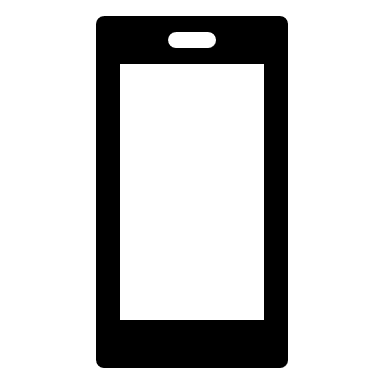 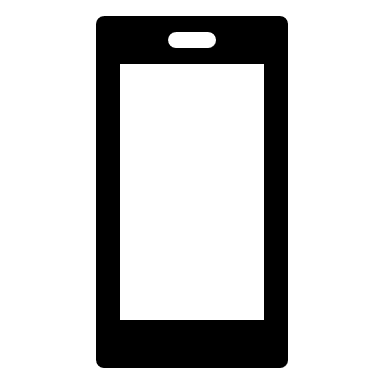 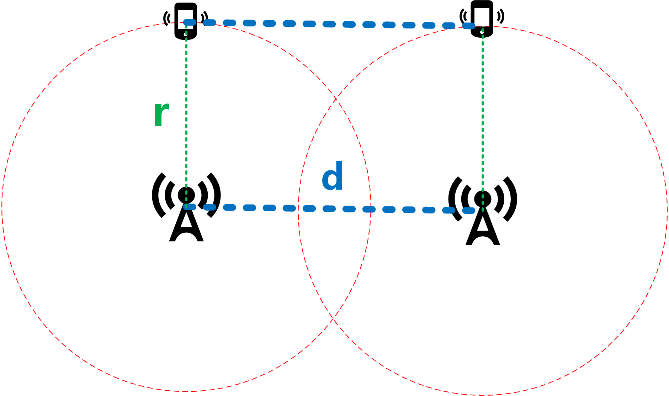 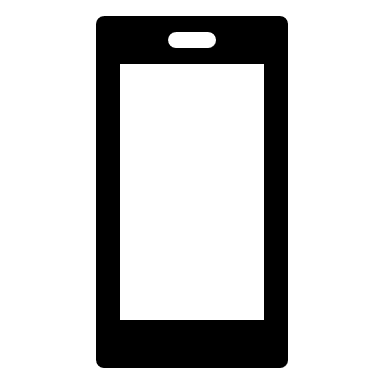 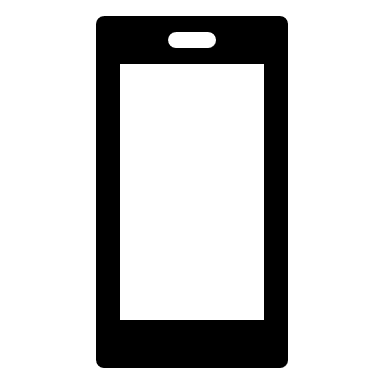 interference
2 Overlapping BSS [2]:
Parameters d (inter-BSS distance), r (BSS transmission range)  different SINR 
Variable # STA per BSS, ALL at same location
CCA threshold: -82 dBm, TX power: 20 dBm
CCA Range: 30 meters
Log distance path loss (PL) model 
Uplink traffic only
AP1
AP2
CCA Range = 30 m
SINR required for  target PER,  packet size 1500 bytes
Slide 4
Sumit Roy, UW
July 2023
Throughput – Multi-BSS .11ax
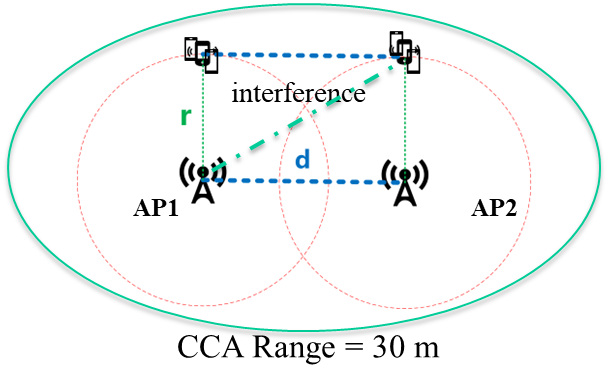 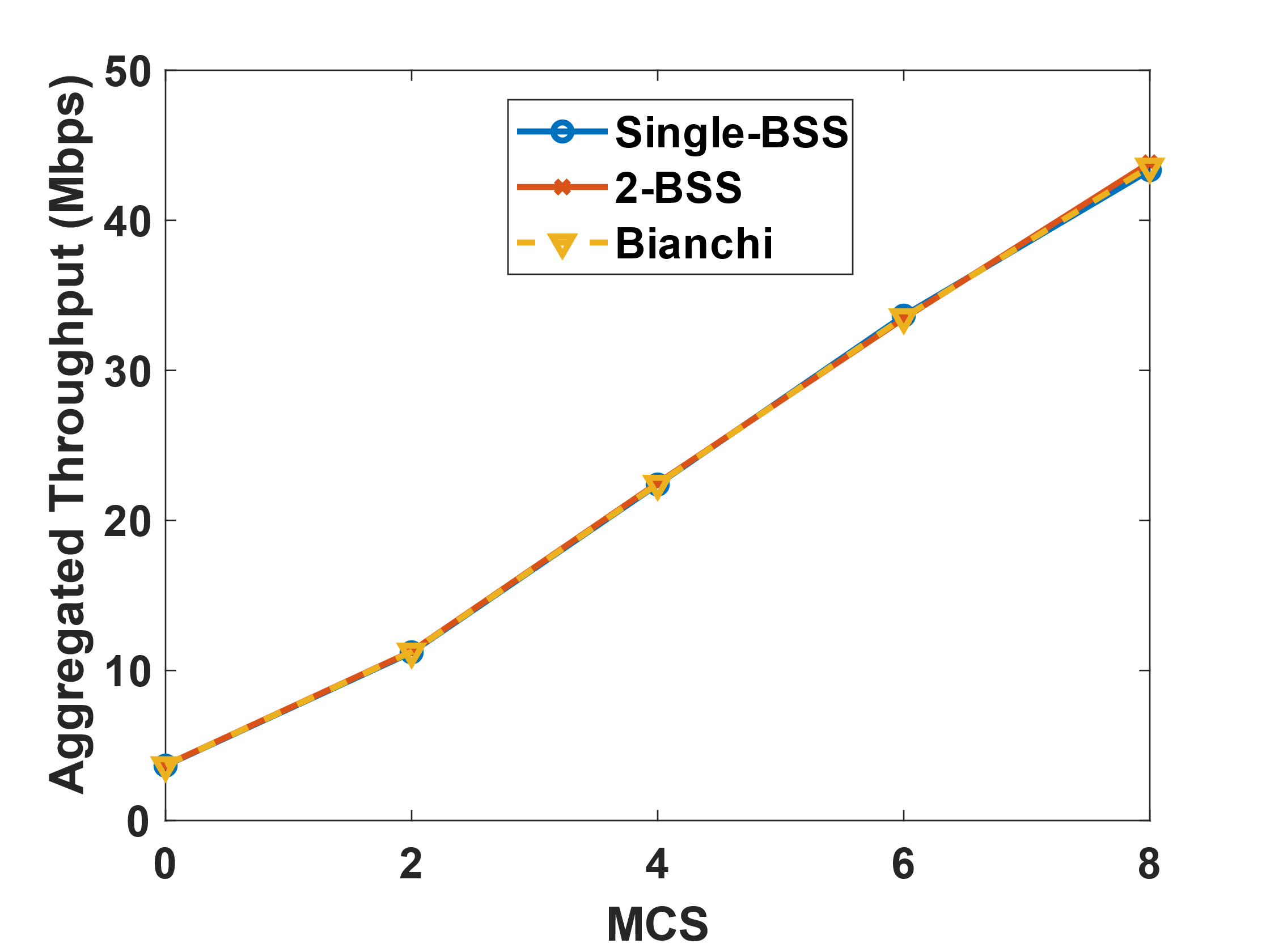 Results validated against  Bianchi model predictions
Example Codes: https://gitlab.com/haoyinyh/ns-3-dev/-/tree/multibss
Slide 5
Sumit Roy, UW
July 2023
Throughput – Multi-BSS .11ax
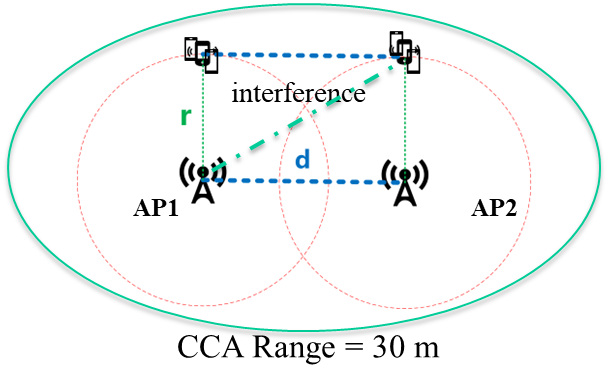 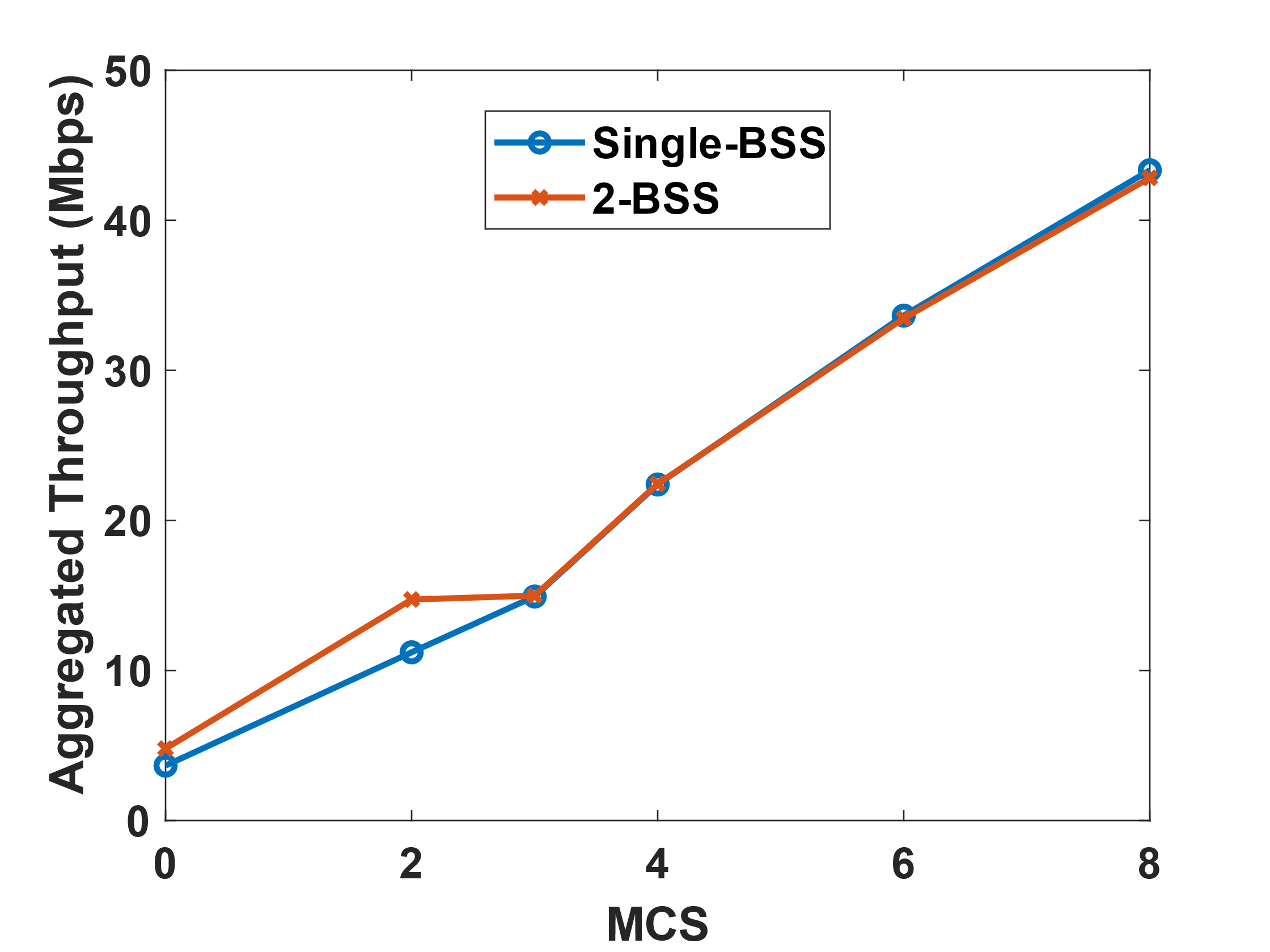 Successful simultaneous transmission happens when MCS < 3
      multi-BSS throughput is
         larger when MCS < 3
Large single BSS throughput  validated against the Bianchi model (similar to Case 1)
Slide 6
Sumit Roy, UW
July 2023
Throughput – Multi-BSS .11ax
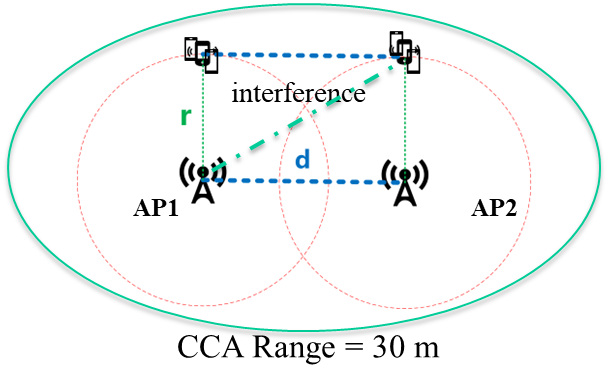 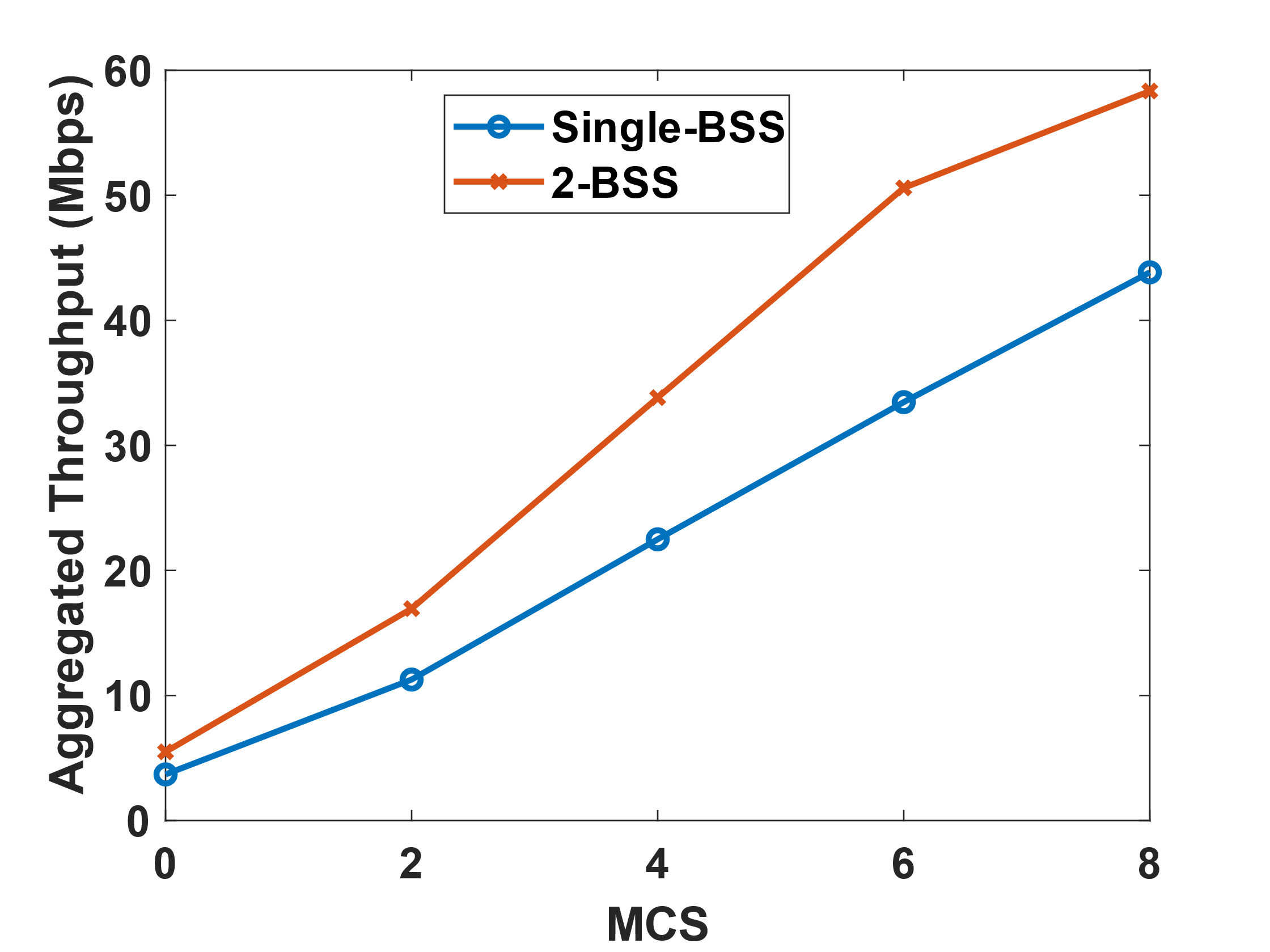 Successful simultaneous transmission happens for all MCSs   multi-BSS throughput is UNIFORMLY larger
Large single BSS throughput  validated against the Bianchi model (similar to Case 1)
Can we adjust universal CCA threshold over all BSSs to gain FURTHER from successful simultaneous transmission?
Slide 7
Sumit Roy, UW
July 2023
Changing CCA-PD: Simple 2-BSS case
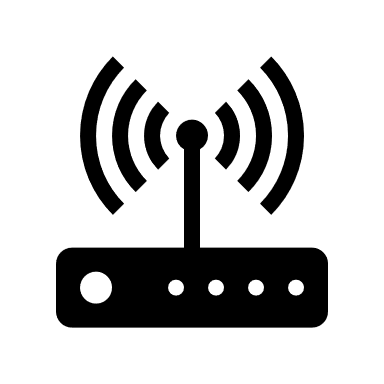 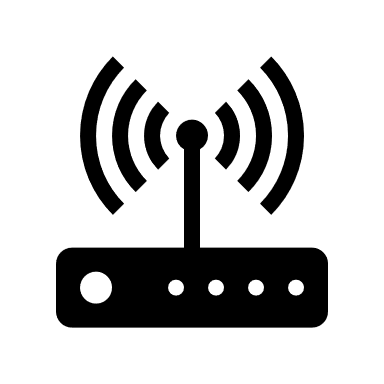 r
d
r
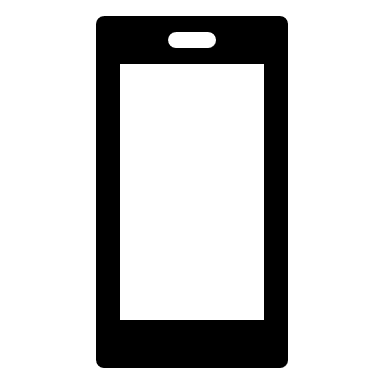 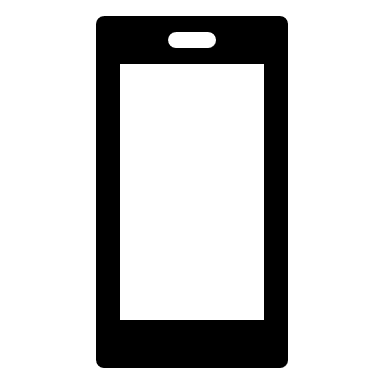 CCA -79 dBm, range 25m
STA2
AP 2
AP1
STA1
Log distance propagation model
At STA1
CCA -76 dBm, range 20m
CCA -82 dBm, range 30m
At AP1
Slide 8
Sumit Roy, UW
July 2023
Changing CCA-PD: Simple 2- BSS case
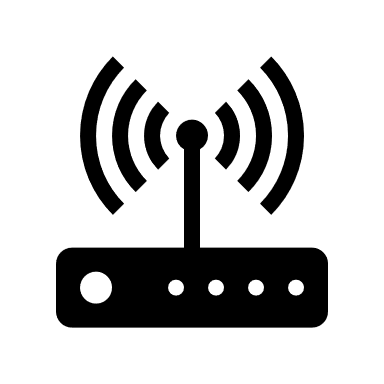 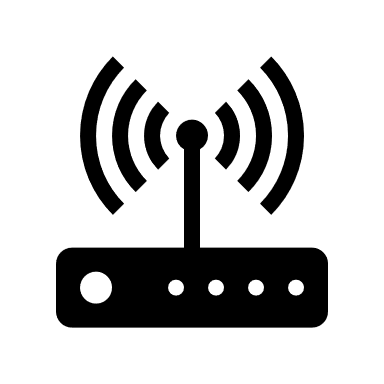 r
d
r
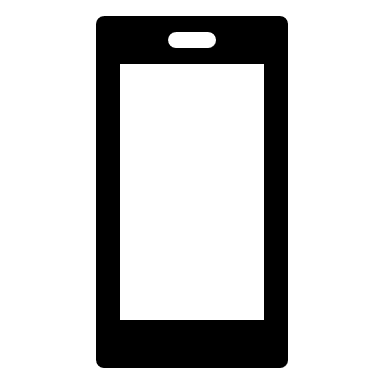 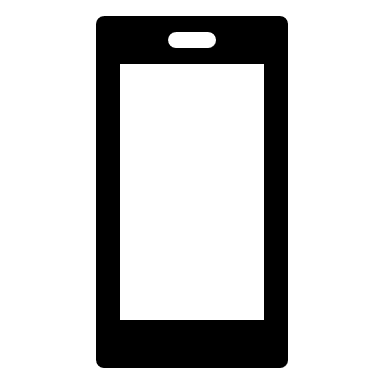 STA2
AP 2
AP1
STA1
Packet error rate for different MCSs and SINR
Change CCA thresholds:
Case1: 2-BSS all within the CCA range 
Case2: 2-BSS, STA1 can’t hear STA2            
Case3: 2-BSS, STA1 can’t hear Network2      
Case4: 2-BSS, Network 1 and 2 can’t hear each other
(CCA <= -82 dBm)
(-82<CCA<= -79 dBm)
(-79<CCA<= -76 dBm)
(CCA >  -76 dBm)
Slide 9
Sumit Roy, UW
July 2023
Throughput Simulation Results
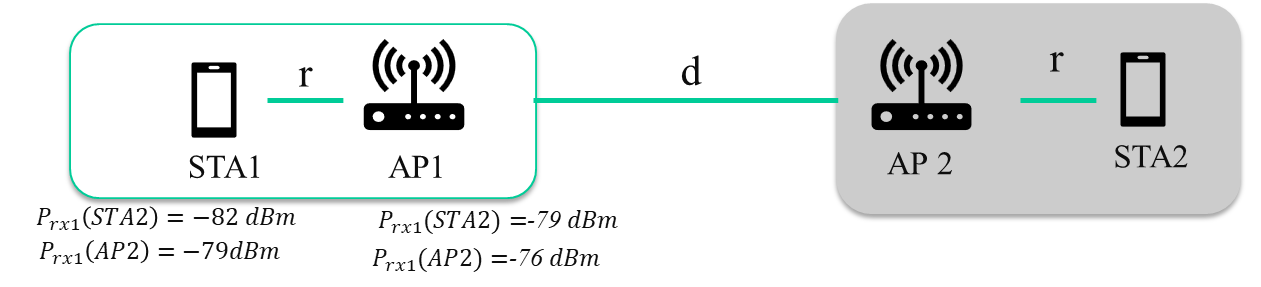 Traffic: 
UL Only, 2 Nodes (one AP ,one STA) in each network
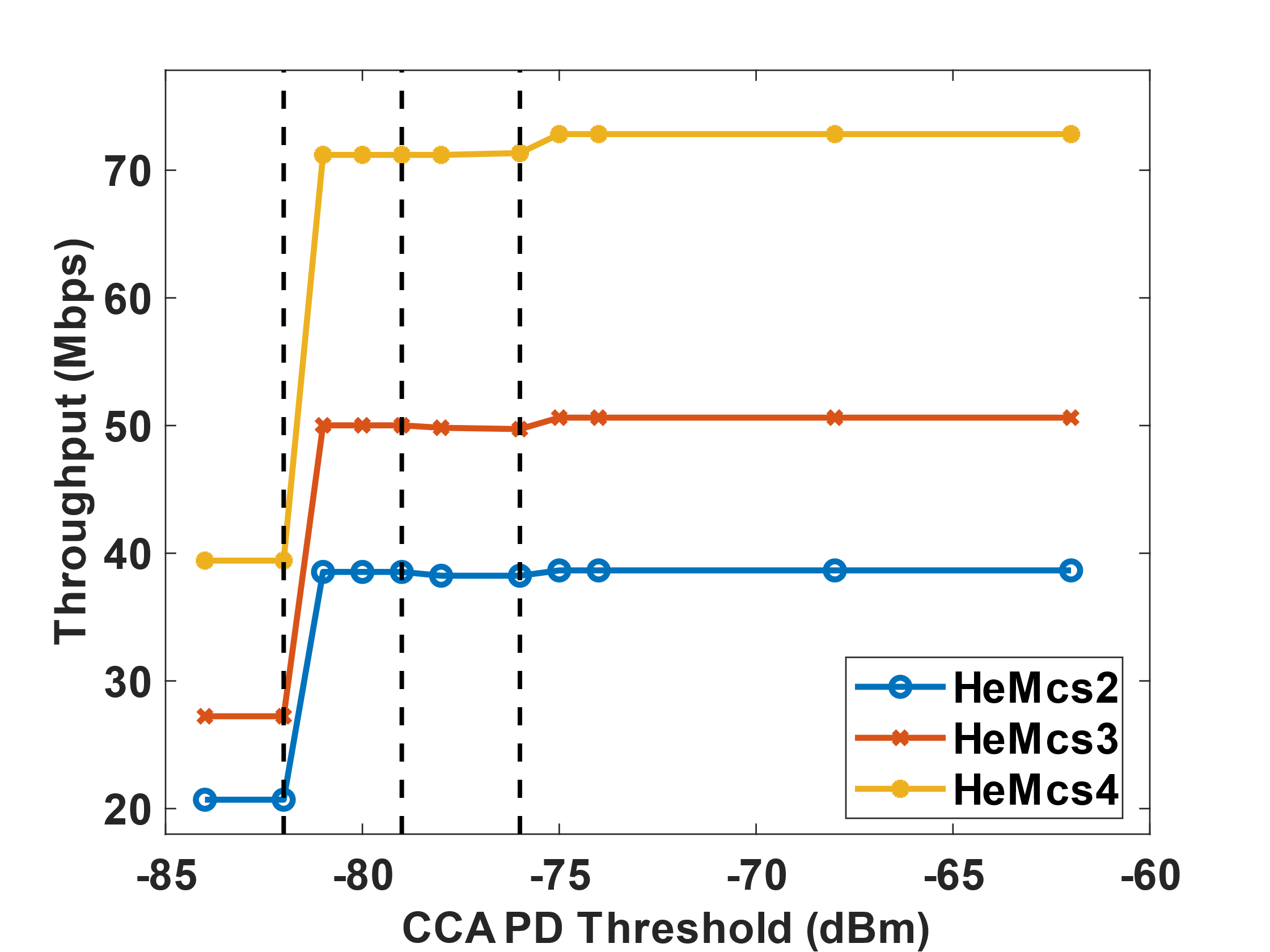 Packet error rate for
 different MCSs and SINR
STA1 and STA2 can have two successful simultaneous transmission at MCS 0-4 
As CCA threshold increases   throughput increases
After the CCA > -76 dBm: two networks can’t hear each other, and aggregate throughput is doubled compared with single BSS
Slide 10
Sumit Roy, UW
July 2023
Throughput Simulation Results
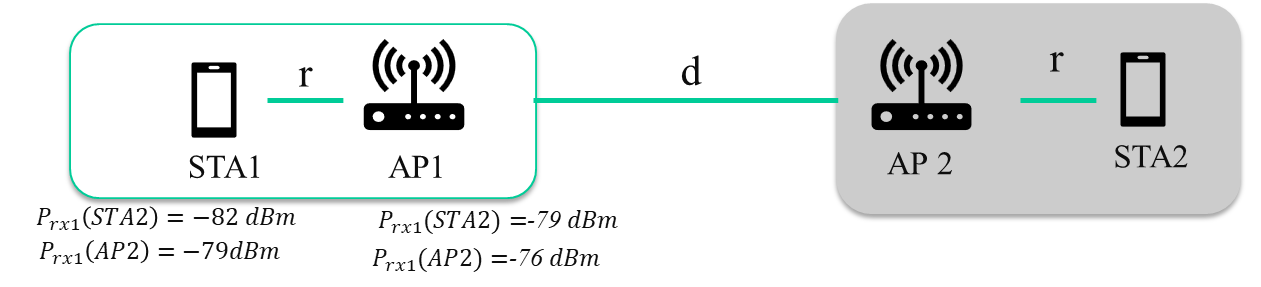 Traffic: 
UL Only, 2 Nodes (one AP ,one STA) in each network
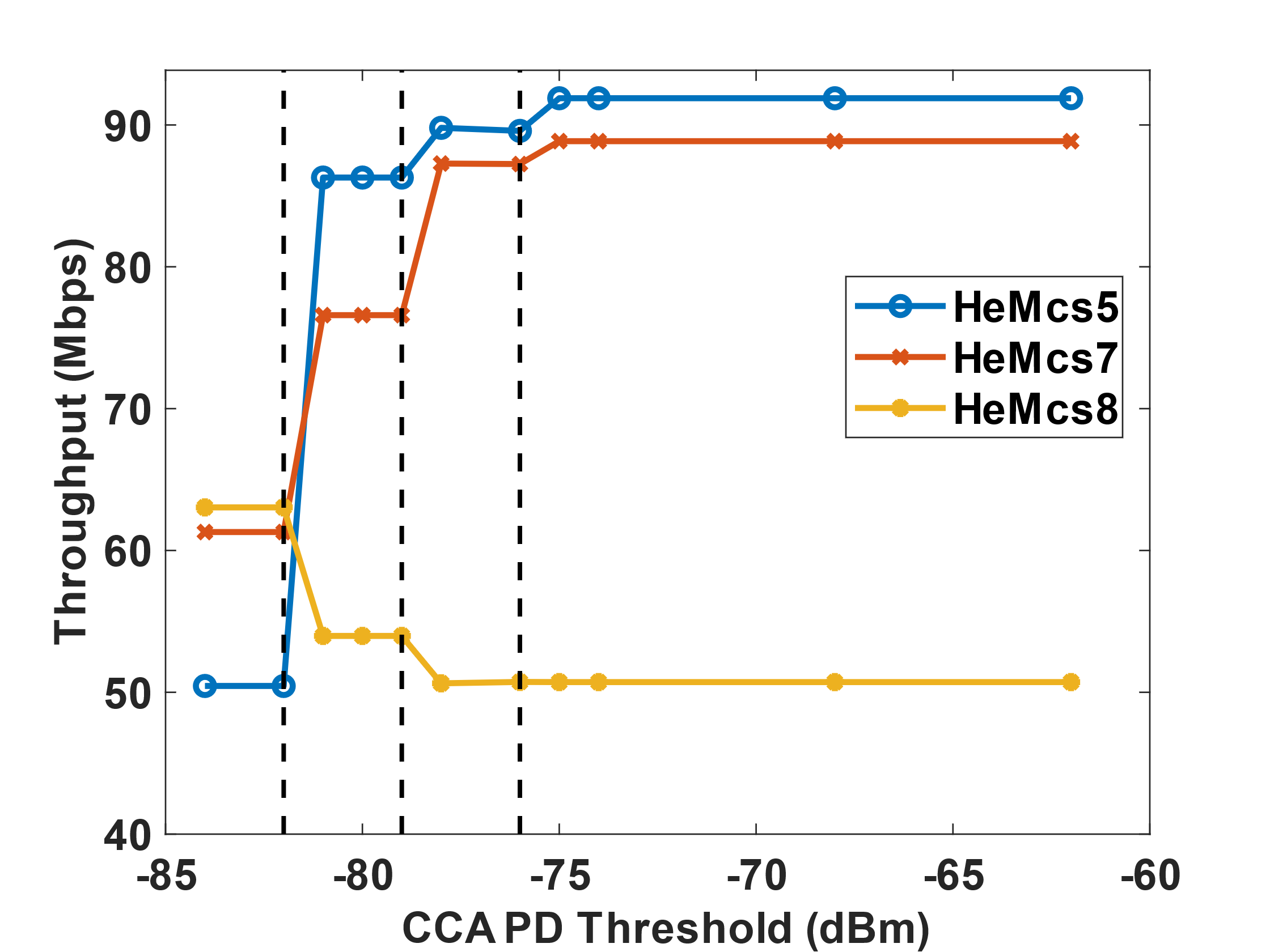 Packet error rate for
 different MCSs and SINR
STA1 and STA2 will see errors when two network have simultaneous transmission
   For MCS 5-7,  error rate is low when two STAs transmit,  throughput increases as CCA increases but <  2x  single network t’put
 For MCS8, two STAs can’t have any simultaneous transmission. As CCA increases, hidden  	terminals occur and leads to large throughput drop!
Slide 11
Sumit Roy, UW
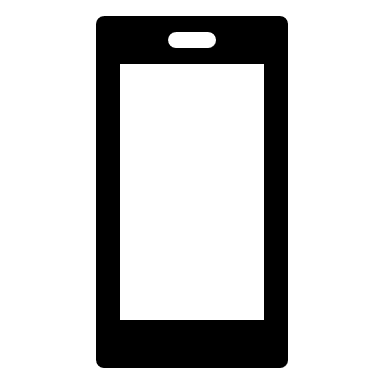 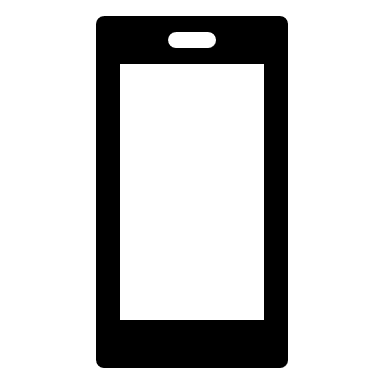 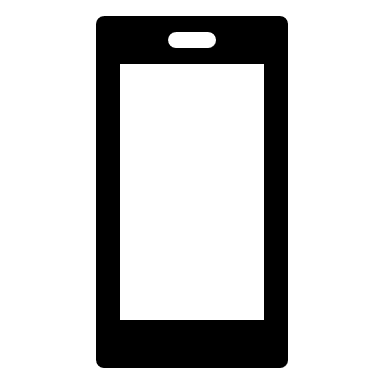 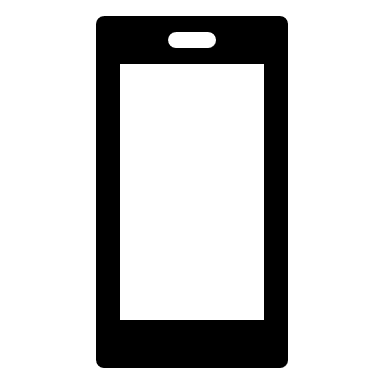 July 2023
More complex cases: nSTA > 2
d
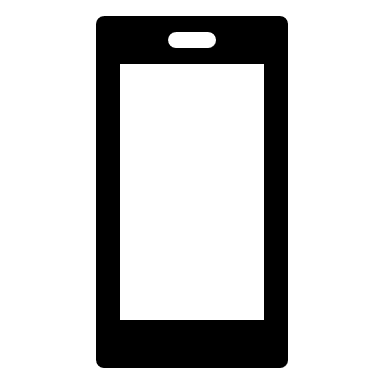 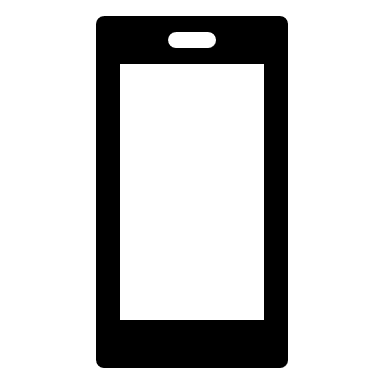 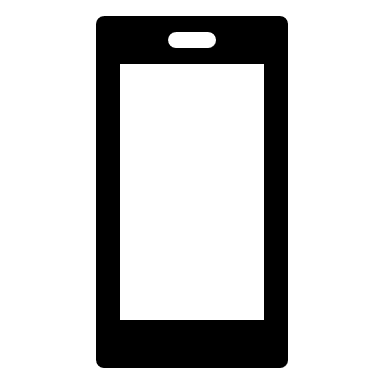 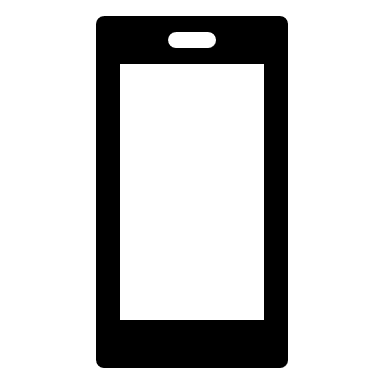 CCA -79 dBm, range 25m
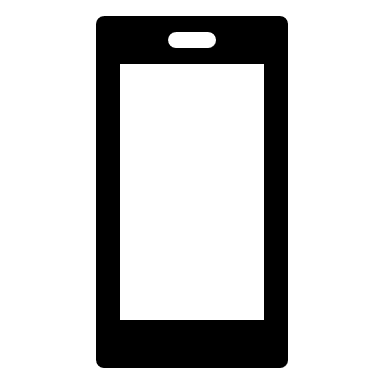 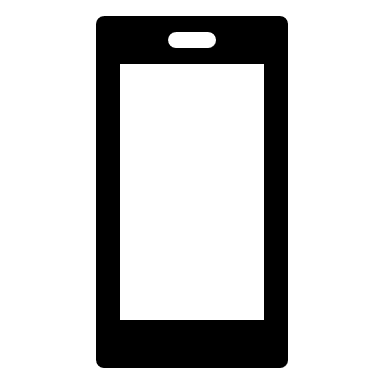 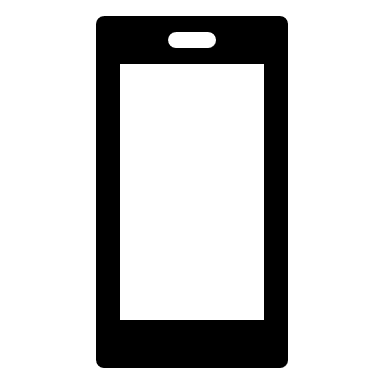 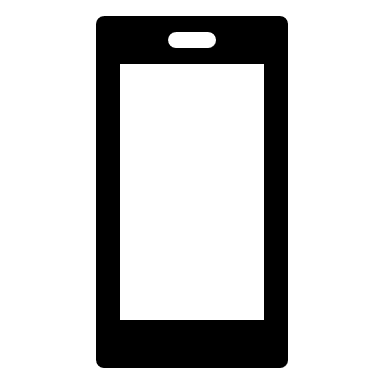 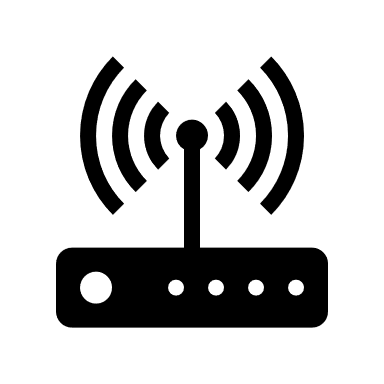 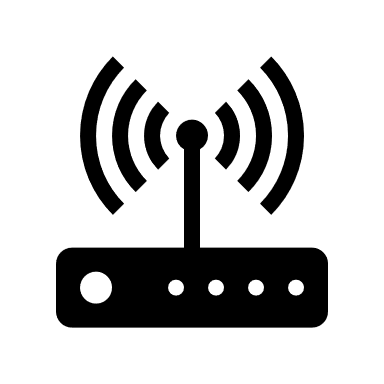 CCA -76 dBm, range 20m
r
r
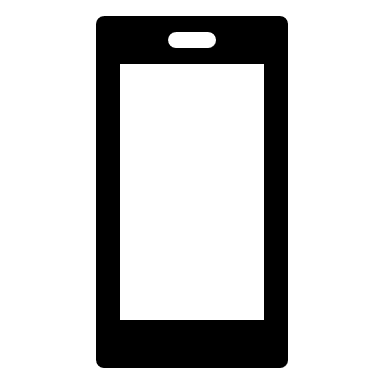 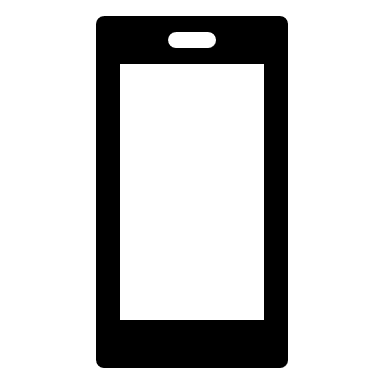 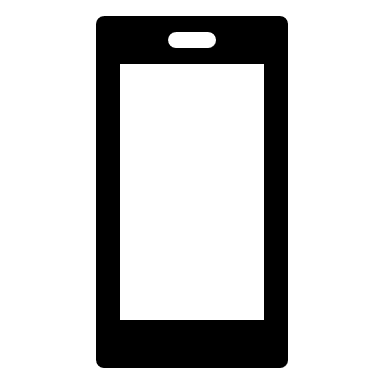 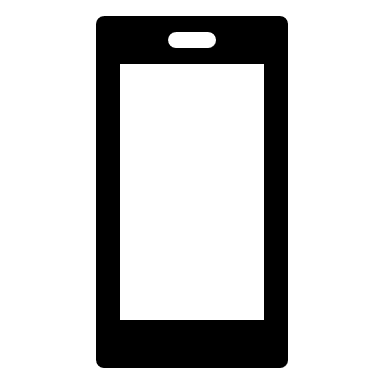 AP1
AP2
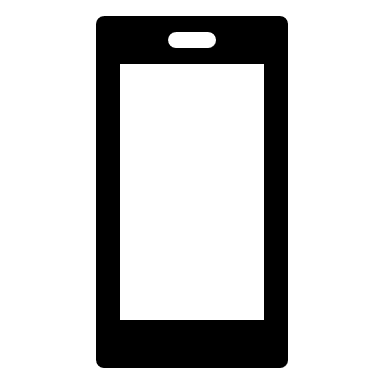 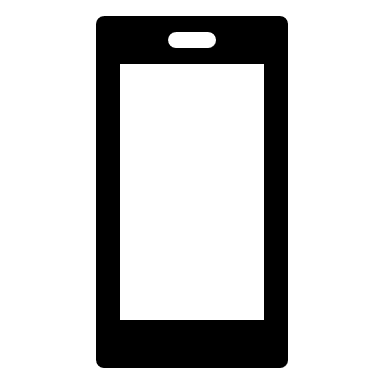 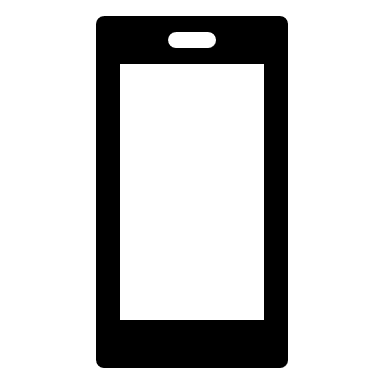 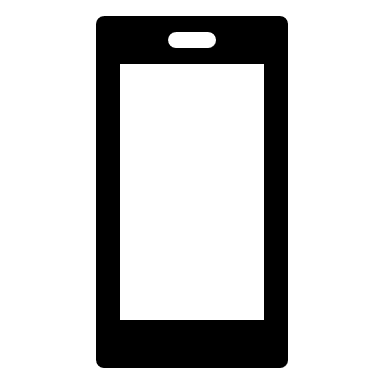 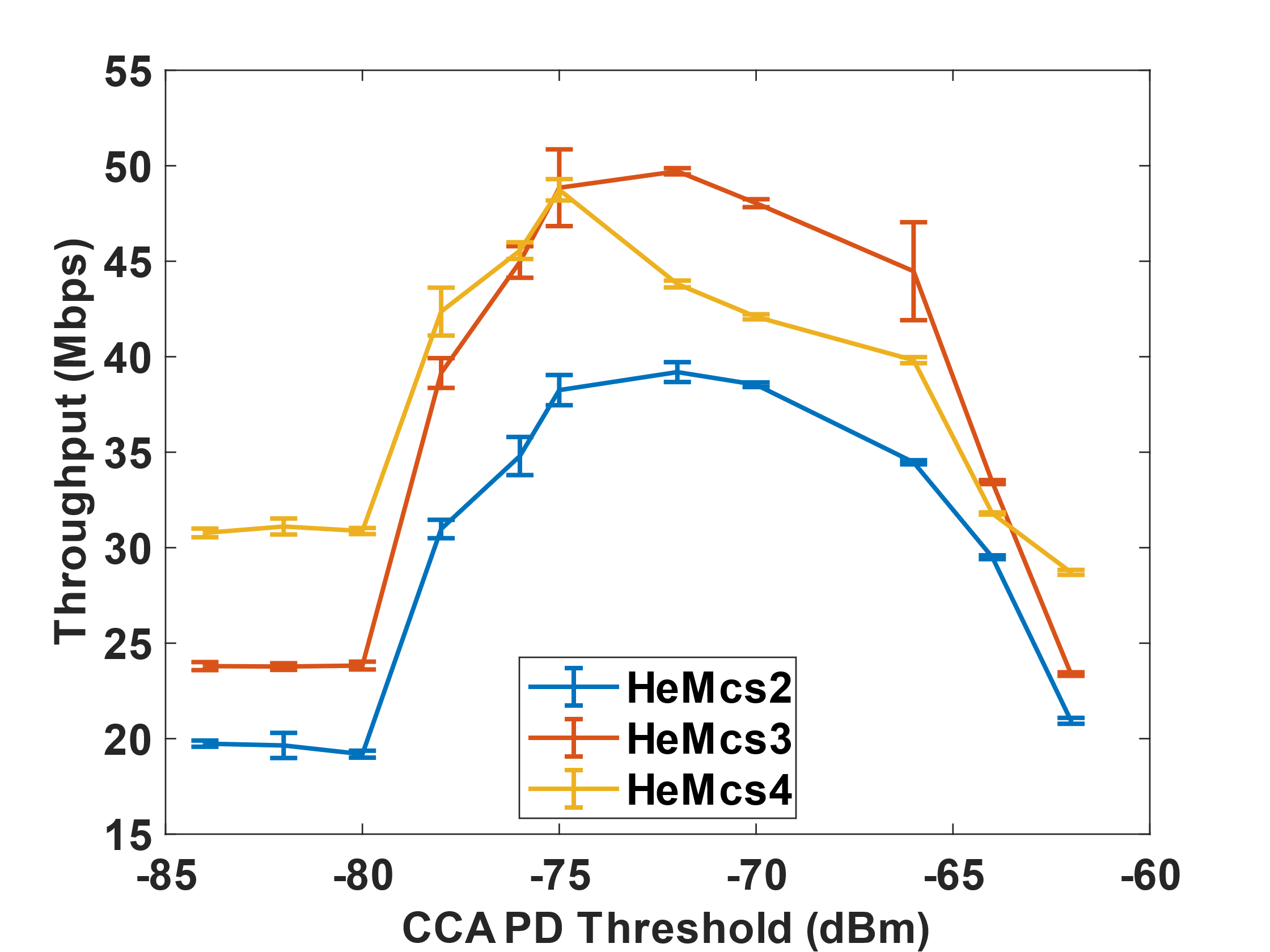 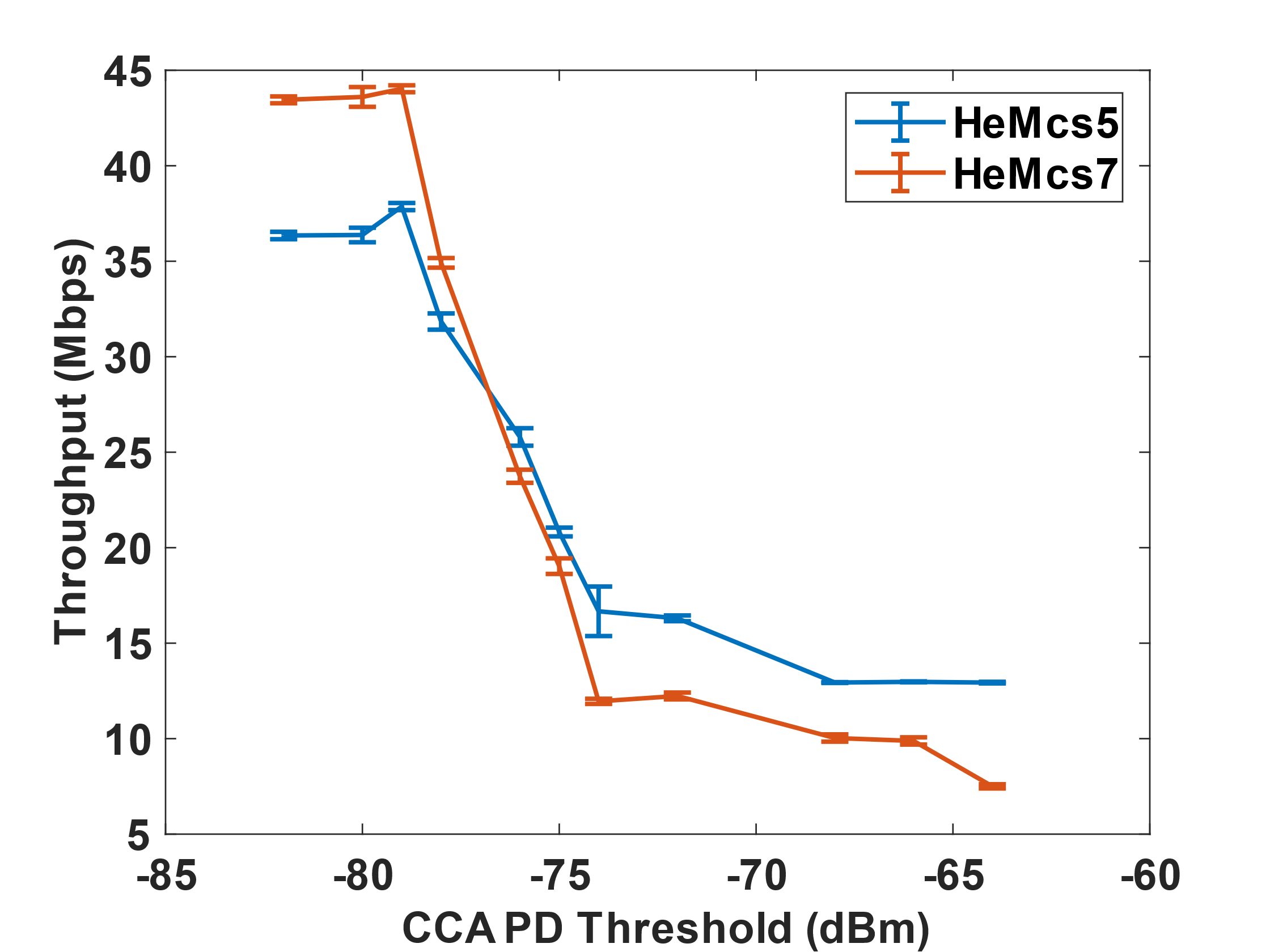 CCA -82 dBm, range 30m
Analysis in [4] to find the optimal CCA threshold for a homogeneous network with constant link distances.
See analysis in [3] for optimal CCA threshold for a homogeneous network with constant link distances.
Slide 12
Sumit Roy, UW
July 2023
ns-3 Rx Decoding Summary (1)
Single node transmission: 
No Drop
Multiple STAs/BSSs and everyone can hear each other
Synchronous Collision During Preamble: Collisions due to same backoff window count. Drop occurs in the first 4 us of HE preamble
36 us
HE Preamble
Data
HE Preamble
Data
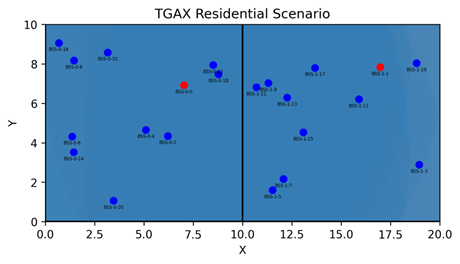 Slide 13
Sumit Roy, UW
July 2023
ns-3 Rx Decoding Summary (2)
3.	Multiple BSSs and not everyone can hear each other 
Asynchronous Collisions During HE Preamble: Collisions due to nodes outside of CCA range. Collision occurs after first 4 us of the signal reception and before the end of HE preamble (36 us)




Asynchronous Collisions During Payload: Collisions due to nodes outside of CCA range. Collision occurs after HE preamble (36 us). CRC fail
HE Preamble
Data
HE Preamble
Data
HE Preamble
Data
HE Preamble
Data
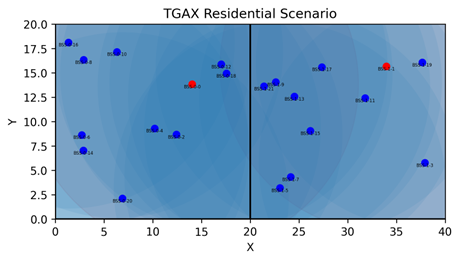 Slide 14
Sumit Roy, UW
July 2023
ns-3 Labels: PHY Reception Failure Cases
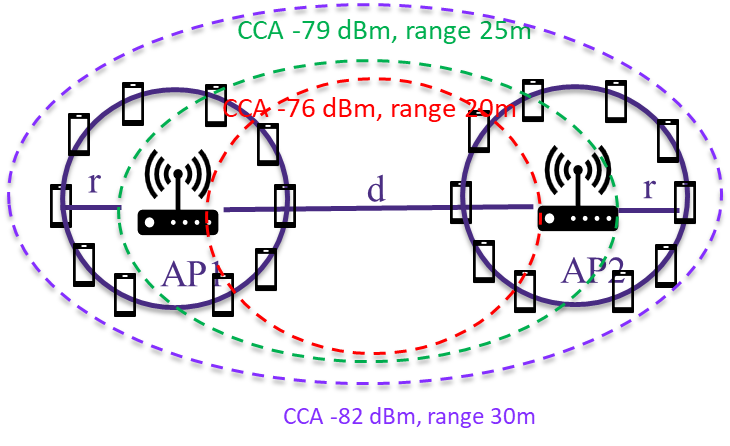 Results: For 2 BSSs, the failure/success probability vs PD threshold
nSTA=10 Per BSS
AMPDU disabled
For MCS = 4
Percentage: Failed Simultaneous Tx over Total Simultaneous Tx
Slide 15
Sumit Roy, UW
*in this table -  small amount of PHY reception failure such as "TXING“ happen due to beacon + data collisions not accounted for
July 2023
802.11ax TGax Residential Scenario [4]
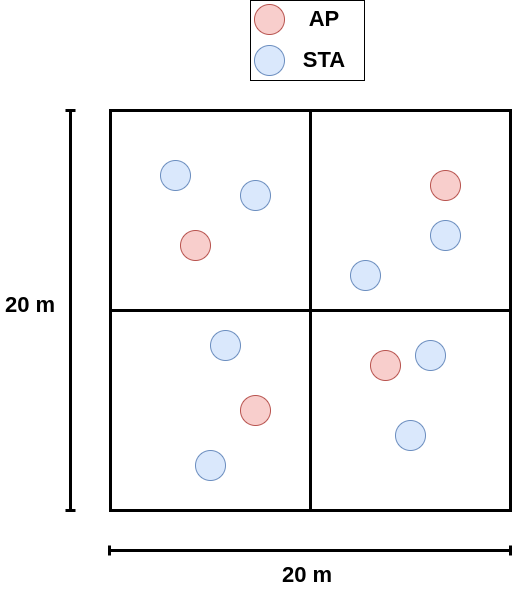 Each apartment - square with dim.  X m. by X m.
All STAs associate with AP in its own apartment/cell
AP and STAs are randomly distributed in the square
TGax defined pathloss for this scenario:



Consider mixed traffic types 
VR/AR burst traffic: ns-3 VR traffic model [5]
CBR traffic as background
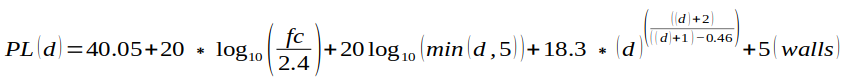 Auto MCS Allocation:
For each STA, fix MCS based on the distance to the AP
Choose the MCS that achieves less than 1% PER
Slide 16
Sumit Roy, UW
July 2023
VR/AR Gaming Scenario
15 m
VR/AR delay and throughput requirements [6]
Parameters for other nodes [7]
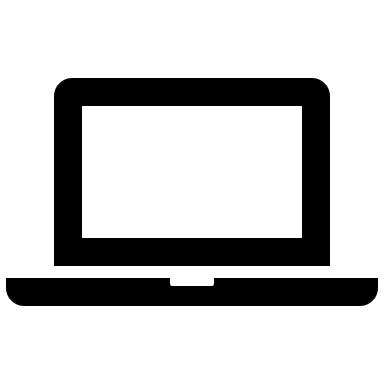 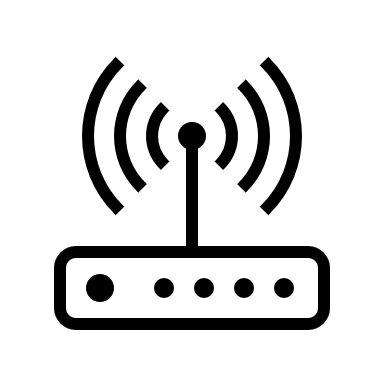 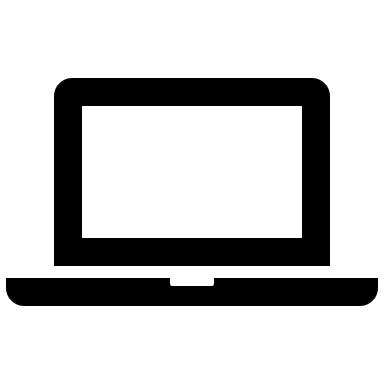 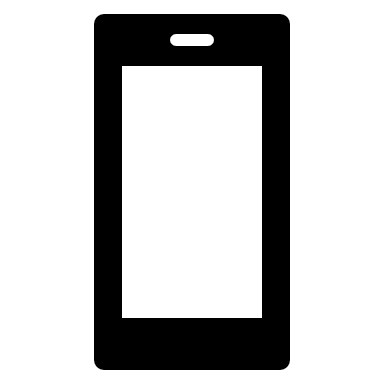 15 m
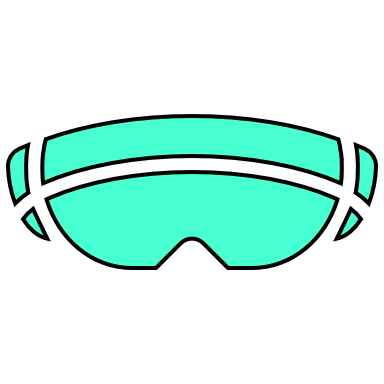 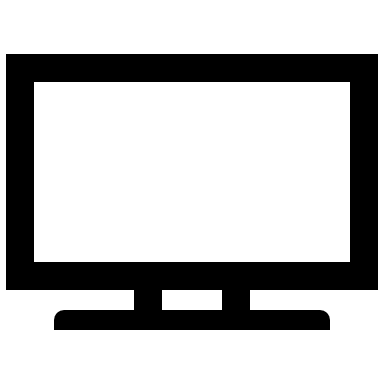 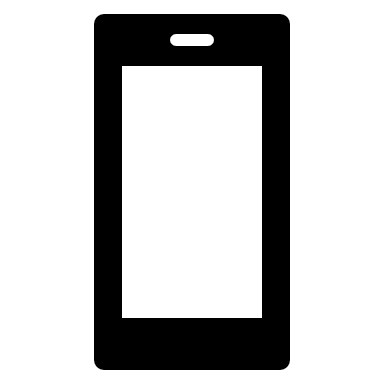 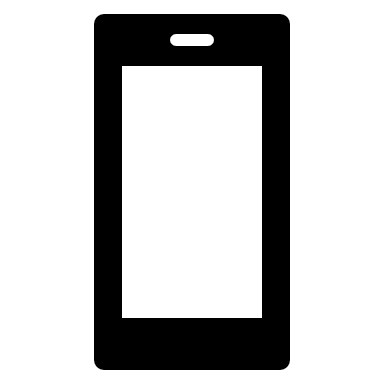 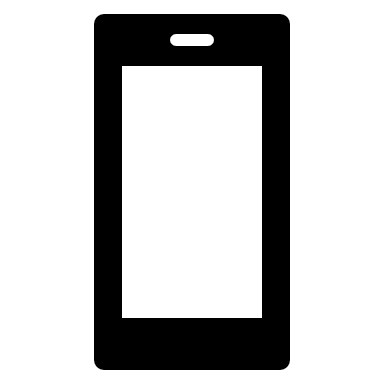 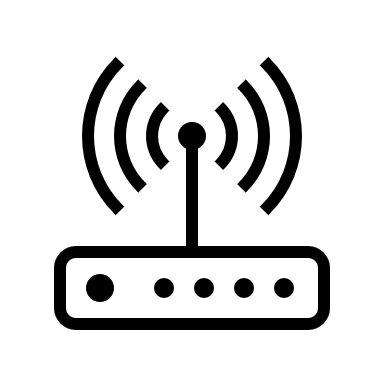 BSS1
BSS2
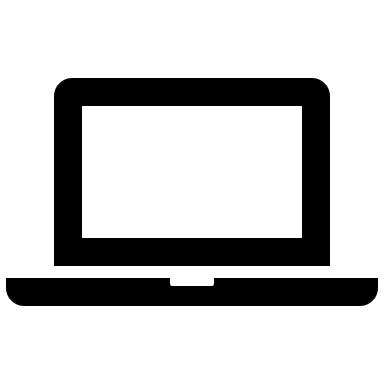 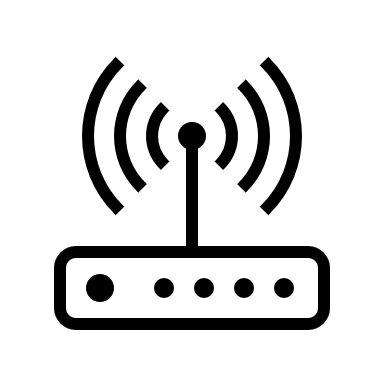 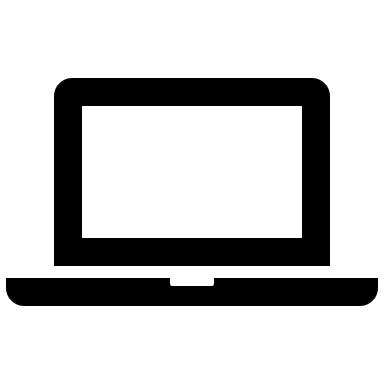 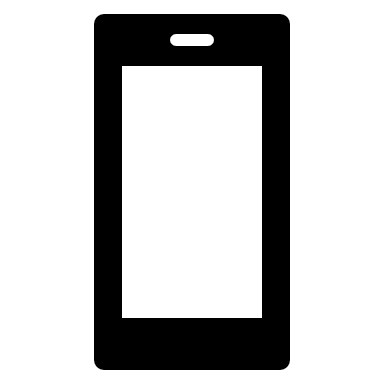 Example Setup 
4 BSSs co-channel (80 MHz)
AP and STA randomly distributed in  15m x 15m square (each apartment)
AP  & STA TX Power: 12 dBm
TGax indoor pathloss model
One VR Node in BSS-1: 
VR Traffic Rate: ≈50Mbps, 62000 bytes, interval 10 ms [8]
Background Traffic: Per-Node UL CBR 1.5 Mbps
Total Number of STAs per BSS: 4, Auto MCS
 change  CCA PD on BSS1, CCA on other BSSs is constant: -82 dBm
Simulation duration: 100 s
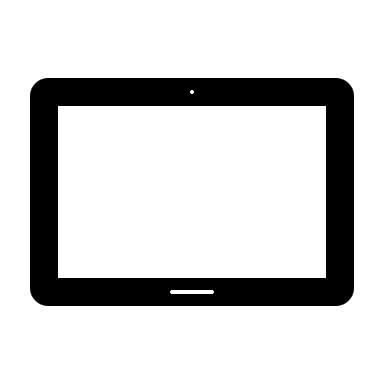 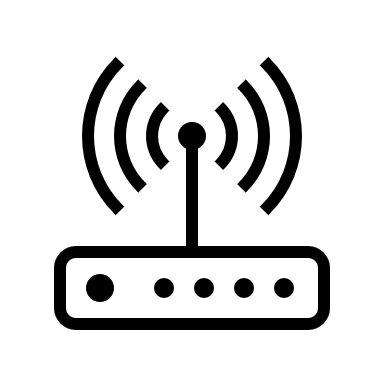 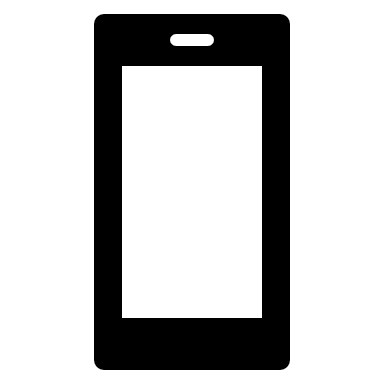 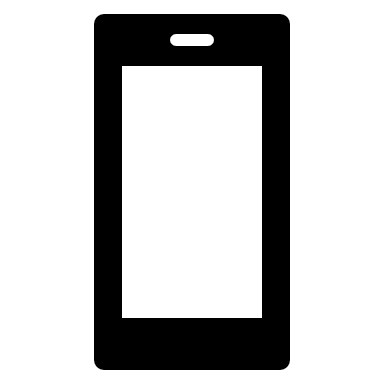 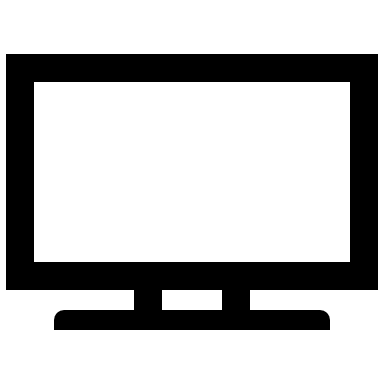 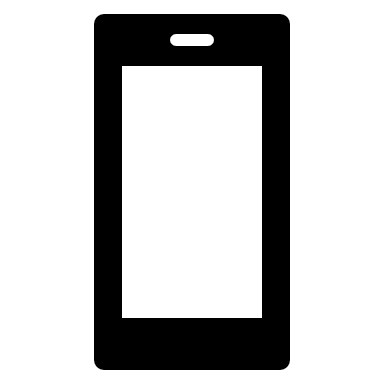 BSS4
BSS3
TGax Residential Scenario
Can we adjust CCA PD in BSS1 to
Fulfill the latency constraint & data rate for VR
Maximize aggregate throughput of network
Slide 17
Sumit Roy, UW
Simulation Results
July 2023
Different realizations: Nodes are randomly distributed within a room with different (x, y); 100 cases
Brute force search for  CCA-PD value in BSS-1 (VR)   plot CDF for all 100 realizations as a function of CCA-PD
51 Mbps
5 ms
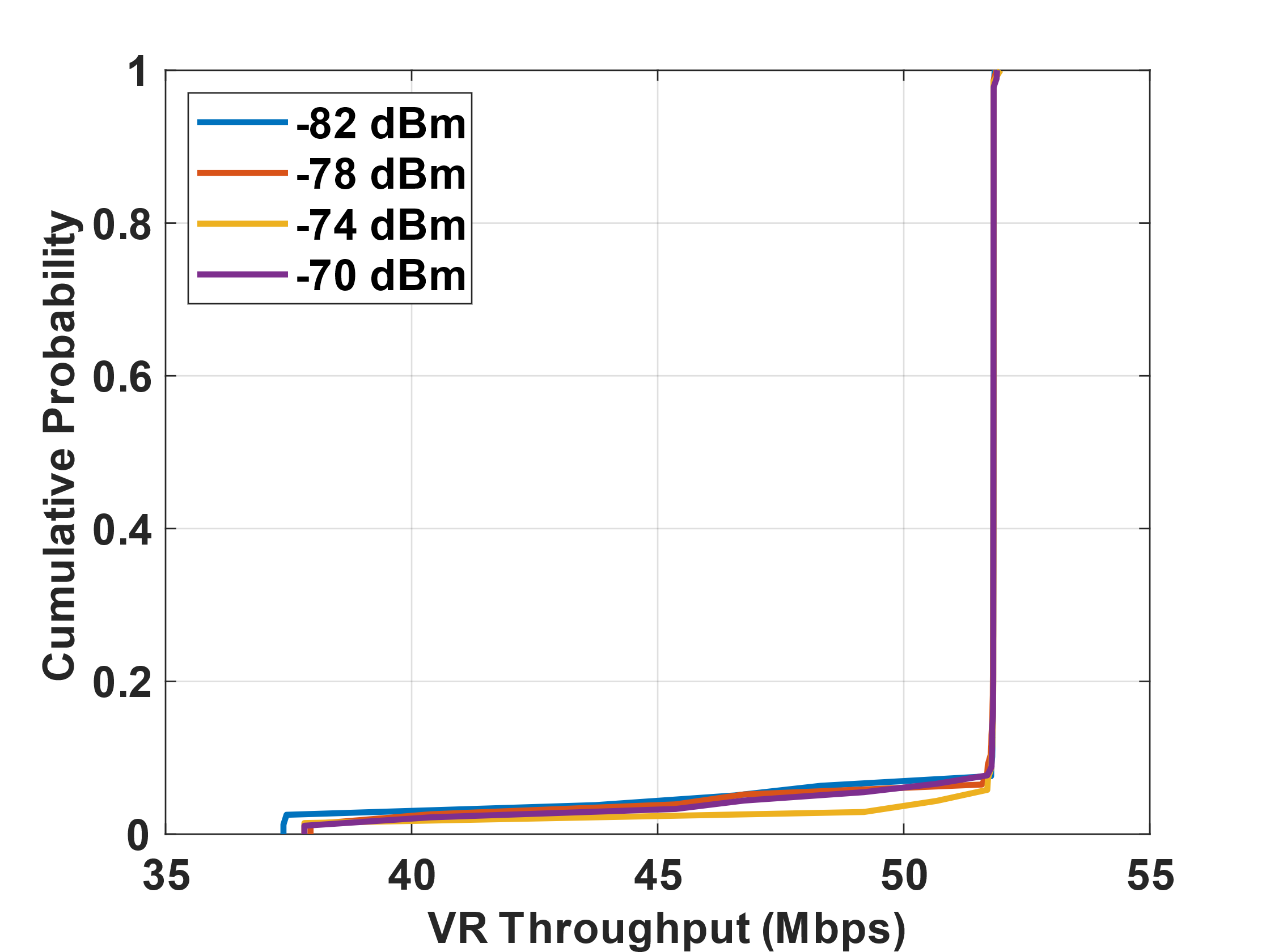 10 ms
100 ms
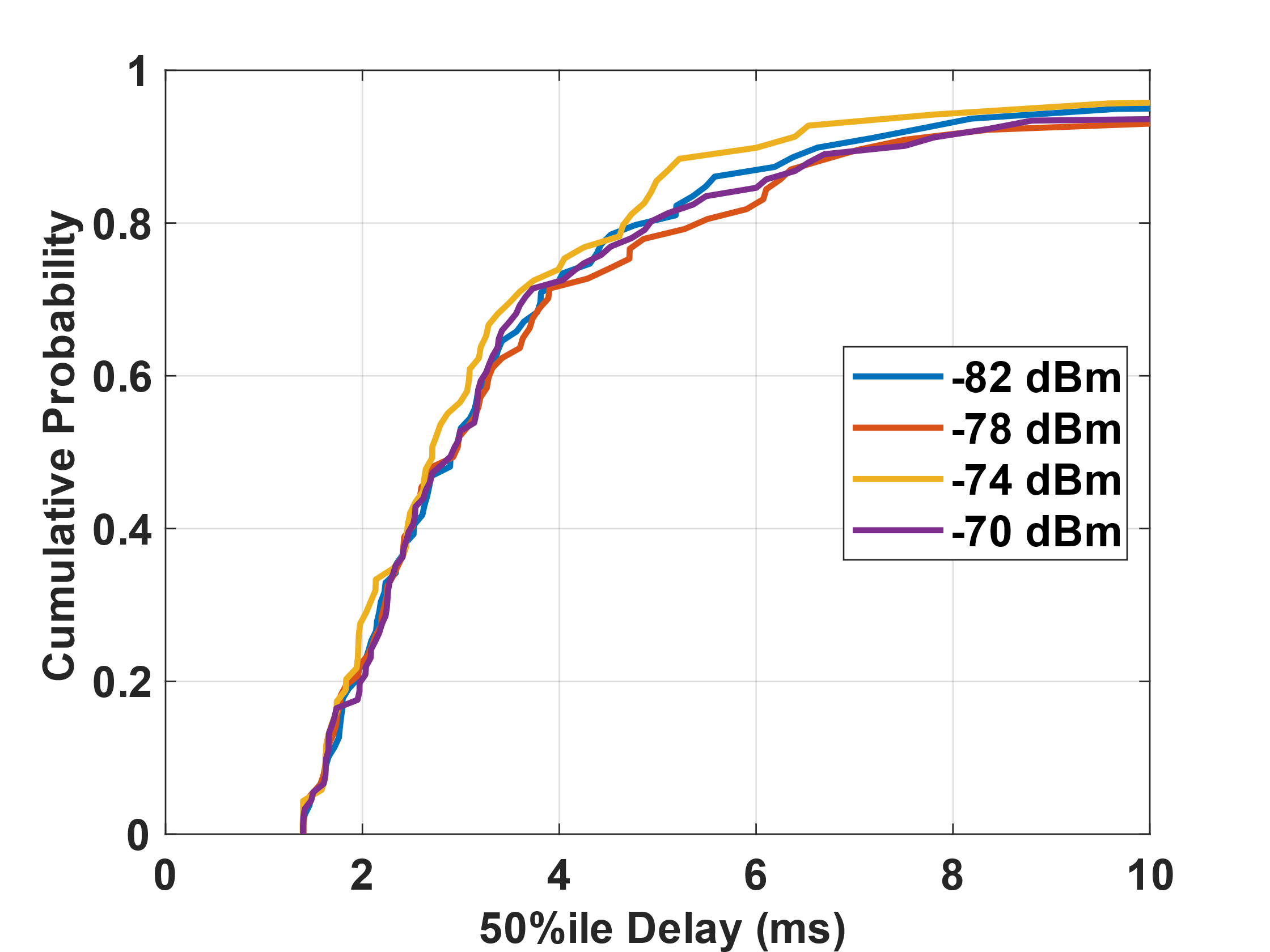 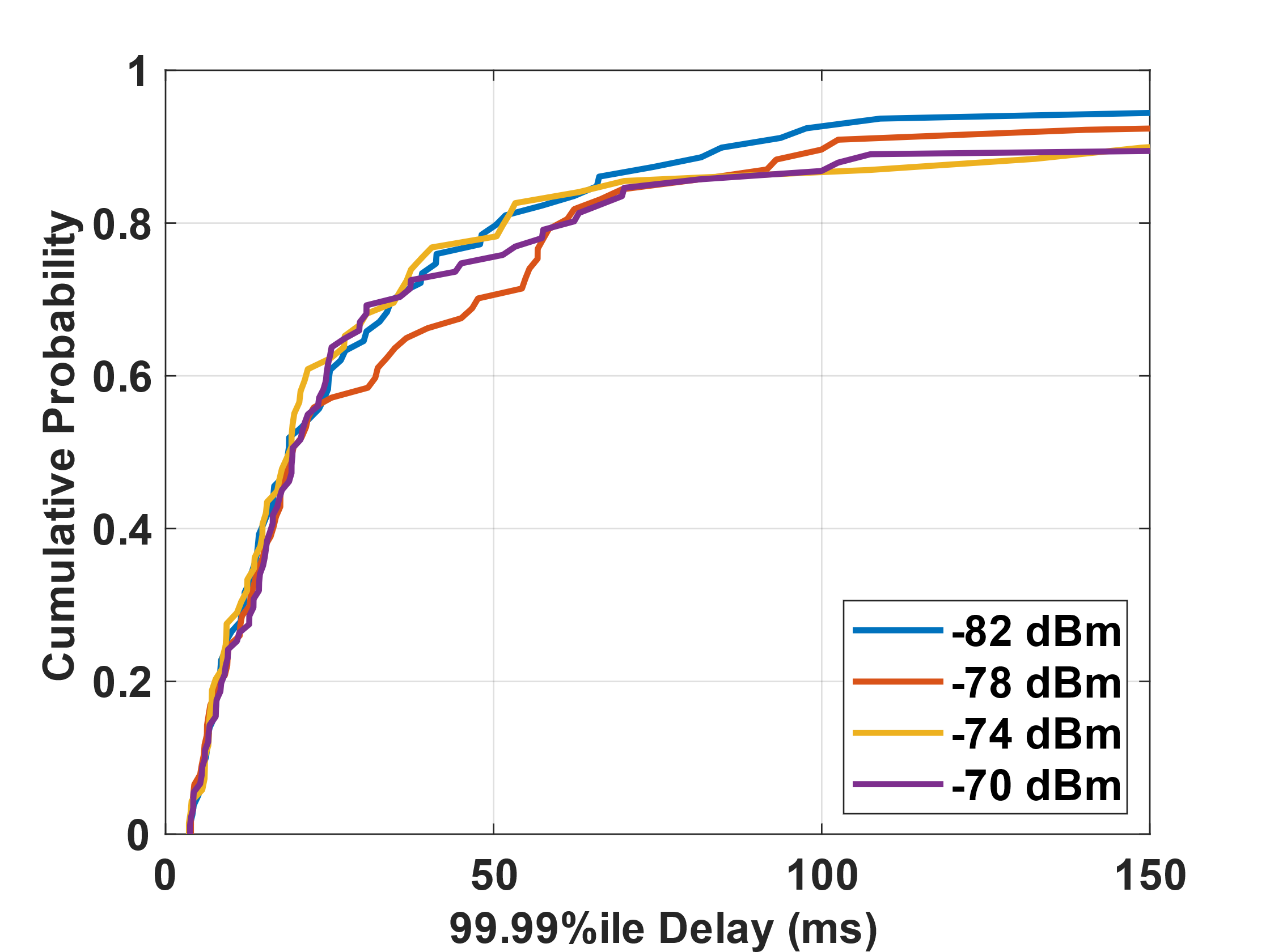 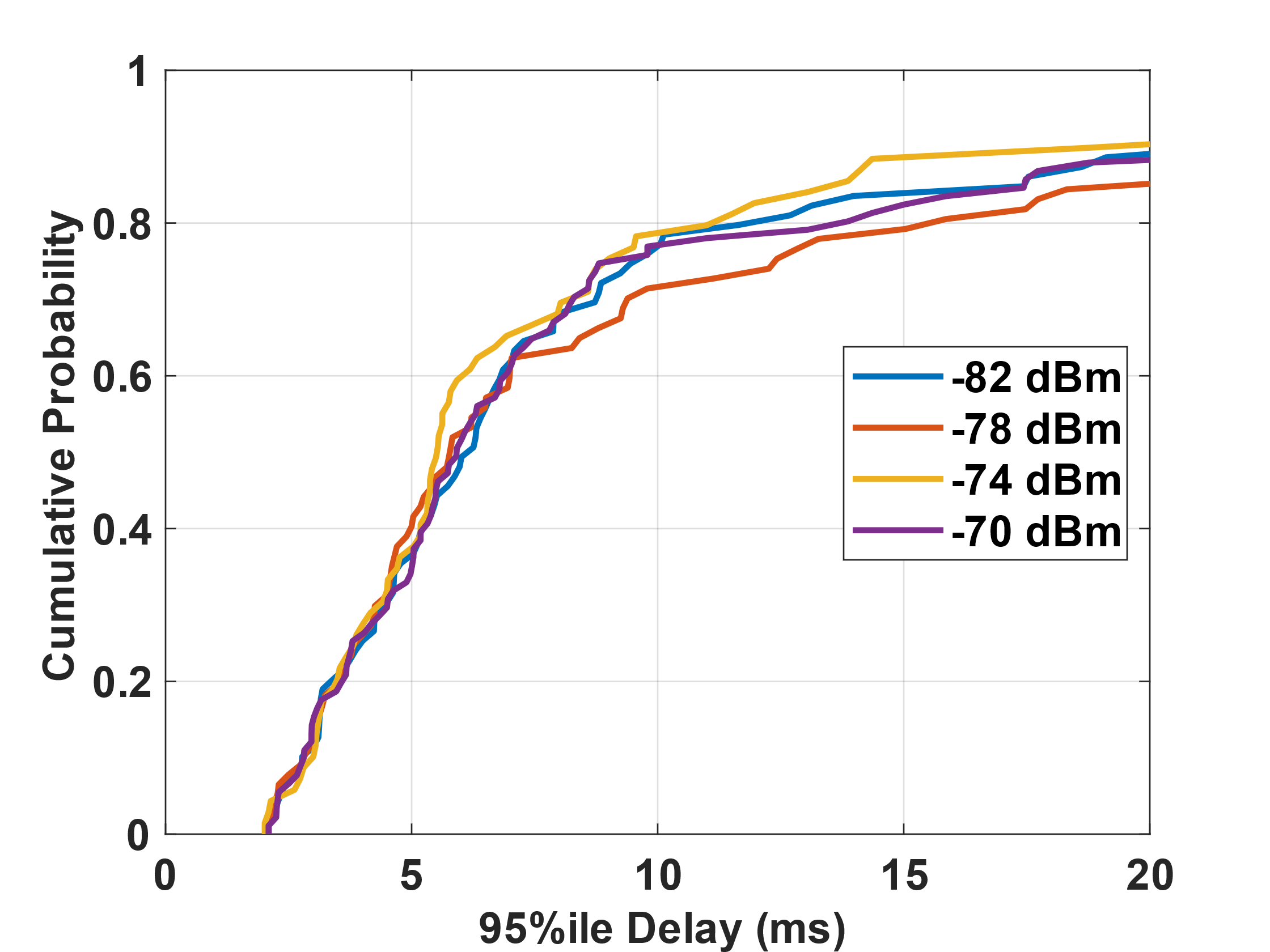 Table: Results over different CCA PD (dBm) for R1 and R2
Due to  topology changes and effect of the walls  noticeable variances for the 100 realizations
By choosing a constant CCA-PD regardless of locations in different realizations: can not meet VR requirements always (only around 80% cases met all the requirements).
  Different network topologies, have different ‘optimal’ CCA PD thresholds! (As   	shown in the table for 2 example scenarios)
Need more ‘intelligent’  approach for  CCA adaptation !
Slide 18
Sumit Roy, UW
Challenges and Motivation
July 2023
Lessons learned from previous study
>	Different Nodes locations per realization impact the optimal CCA PD selection
Various levels of inter-BSS interferences
Balance the hidden and exposed nodes for successful simultaneous transmissions 
Limitations for the traditional optimization methods:
Model/Algorithm depends on some assumptions
Known the locations of the nodes
Known the channel/pathloss models etc.
Same transmission power and CCA over all the nodes and BSSs
Complexity of the real scenarios:
Transmission power may be different for APs and STAs
Input may be imperfect: no accurate location information
Only partial information about channel/pathloss models
Scalability: from 2D to 3D (including floors) , multiple BSSs ( >2), power and CCA per node per BSS control (BSS coloring)  hard to build analytical models for every case


Deep Reinforcement Learning Approaches:
Availability to learn from imperfect input and hidden properties
Availability to learn from large amount of wireless data and maintain the memory
Need to learn and adapt   AI/ML in special reuse [9]
Slide 19
Sumit Roy, UW
July 2023
Example: Optimization with DRL and ns3-ai
State (Input): Rx Power and MCS of each node in the BSS-1:
M: total nodes in the BSS 1, i.e., STA1, STA2, …., AP1
N: total nodes in the whole network (BSS1+ BSS2 +BSS3 +BSS4)
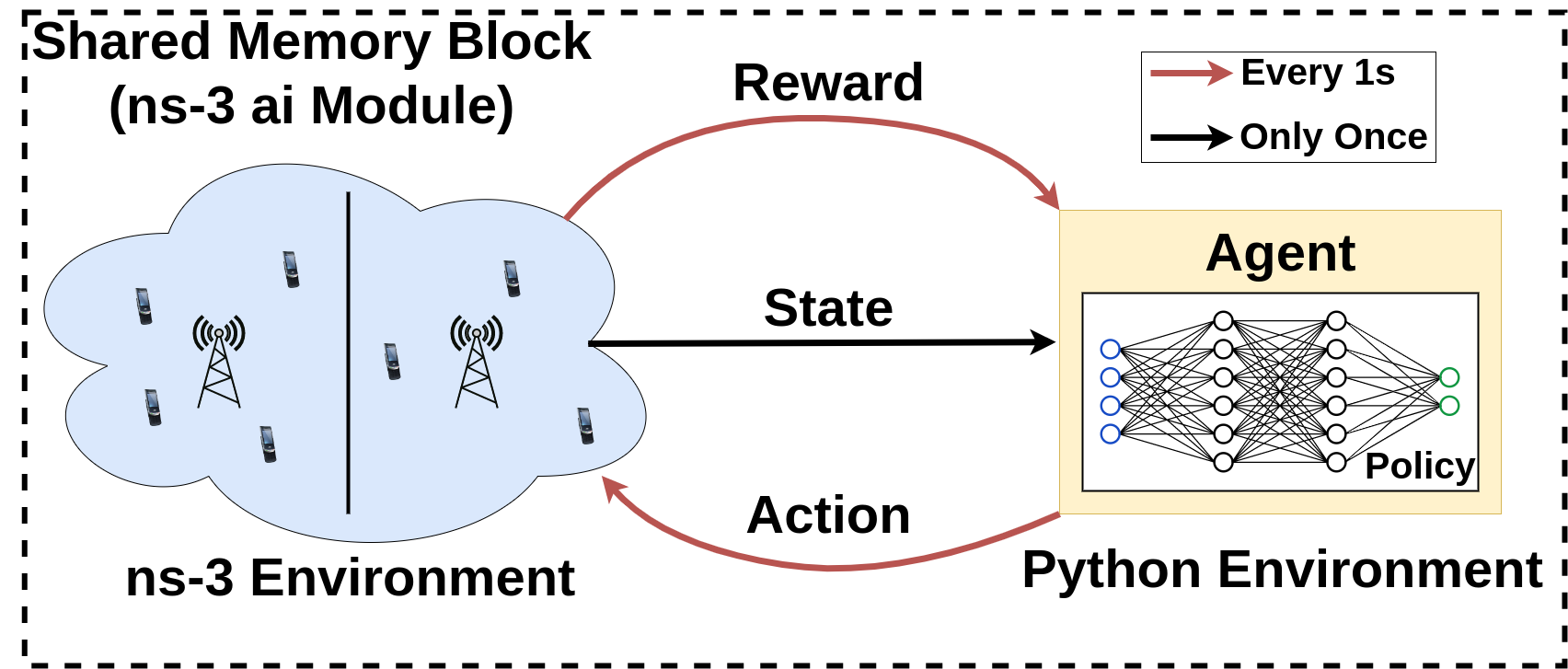 M
N + 1
Action (Output): CCA PD Threshold for BSS-1
App store for ns3-ai: https://apps.nsnam.org/app/ns3-ai/
Policy (Algorithm): Deep Q-learning: 2 fully connected layers with 64 neurons each layer
Training and testing:
Use 500 realizations to train the DQN networks, i.e. DQN learns from this 500 different realizations 
Test on 100 new realizations, i.e., DQN only outputs the CCA-PD based on the power measurements
Slide 20
Sumit Roy, UW
July 2023
Deep Q-Learning
Deep Q-learning is one algorithm of DRL algorithms with gradient methods:
Simple for starter
Good at handling discrete action space
Easy to generalize across similar states
Overview of DQN policy
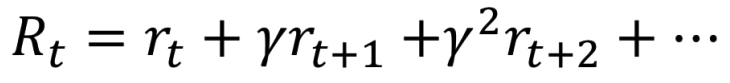 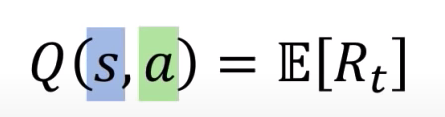 We need approximation for the Q function – Deep neural networks
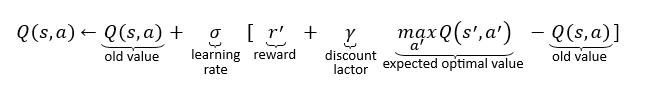 Slide 21
Sumit Roy, UW
July 2023
Simulation Results
T’put: 51 Mbps, DQN 100%  satisfied
50%ile: 5 ms, DQN 98%  satisfied
95%ile: 10 ms, DQN 92%  satisfied
99.99%ile: 100 ms, DQN 96% satisfied
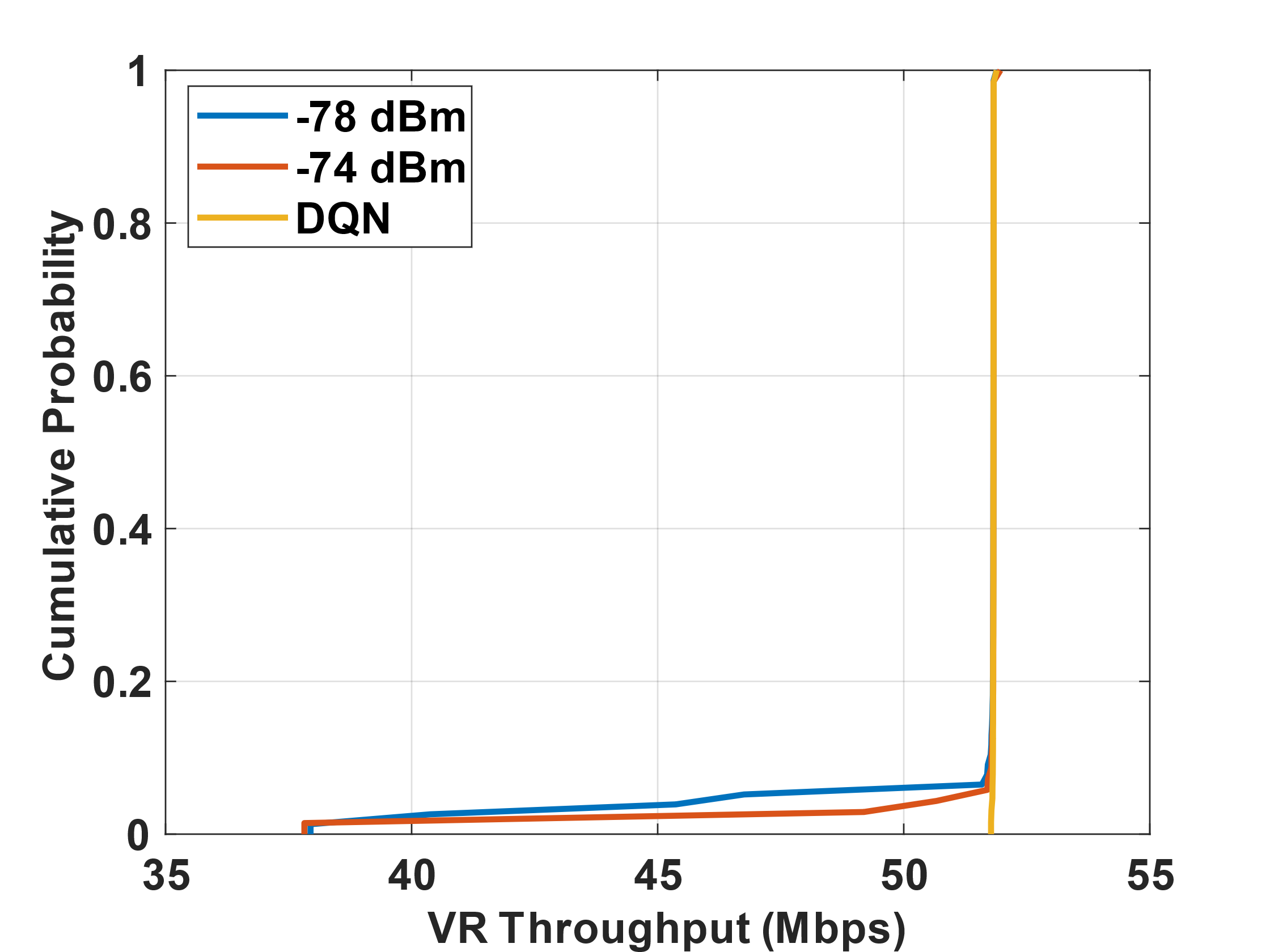 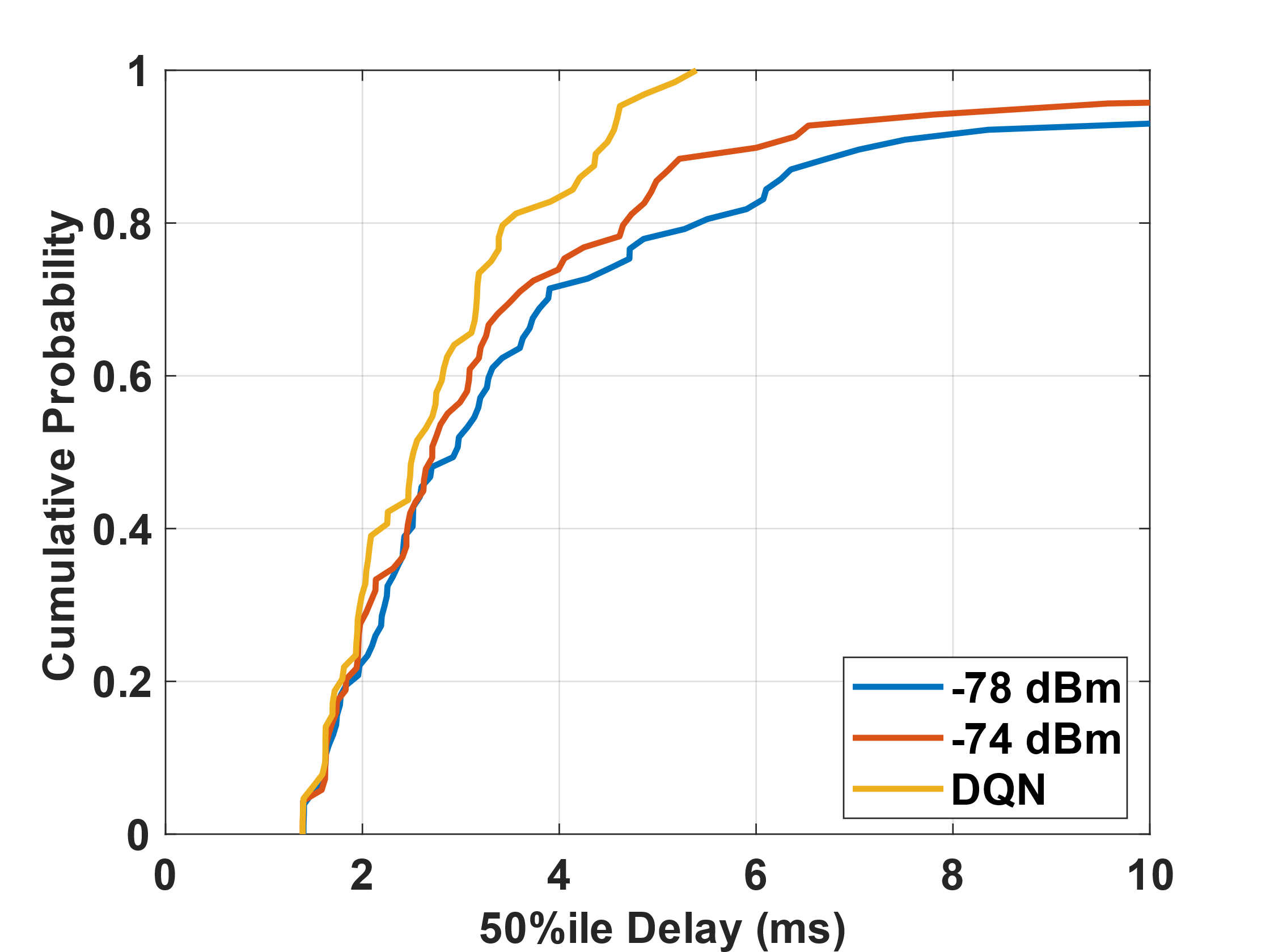 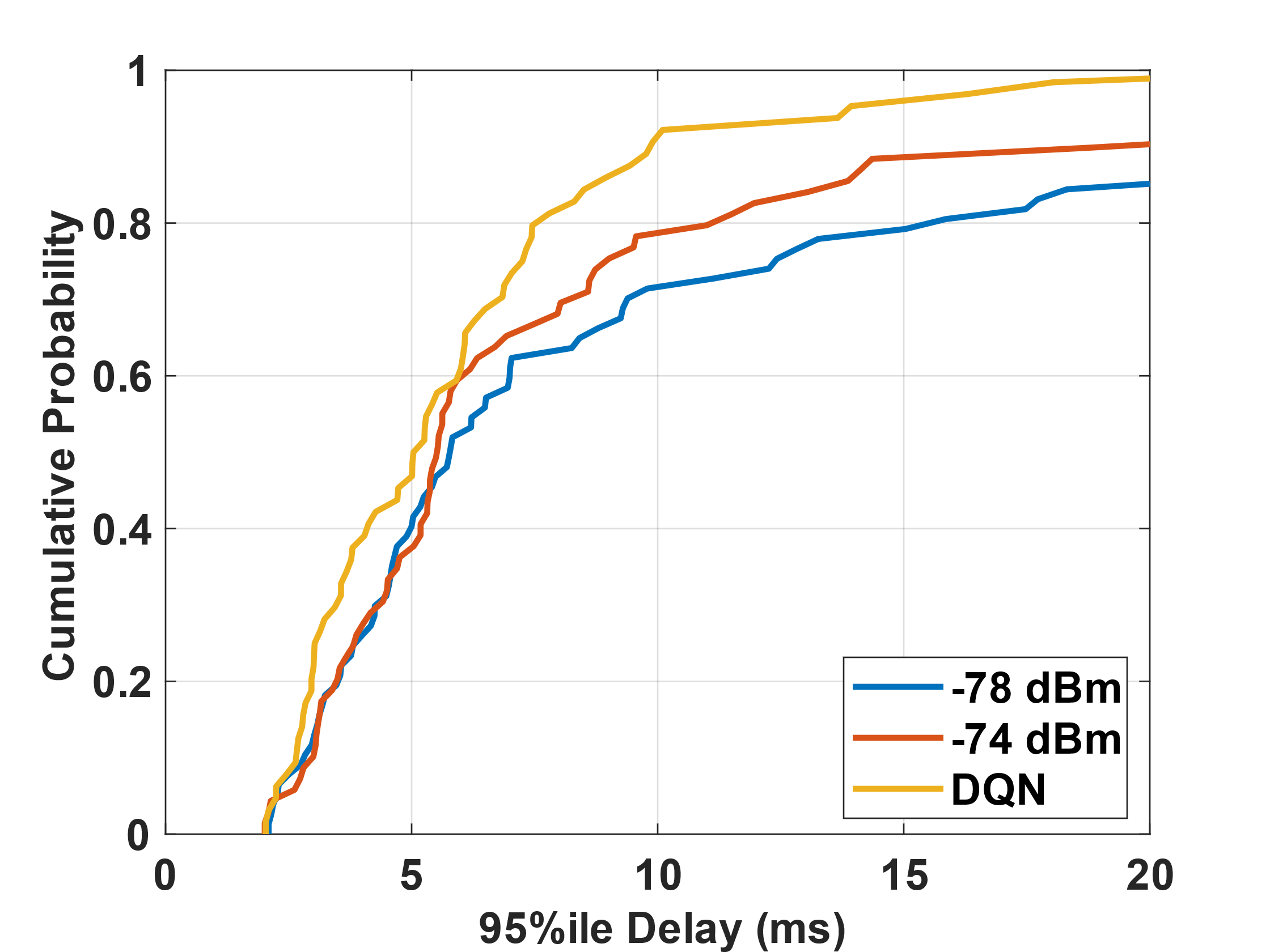 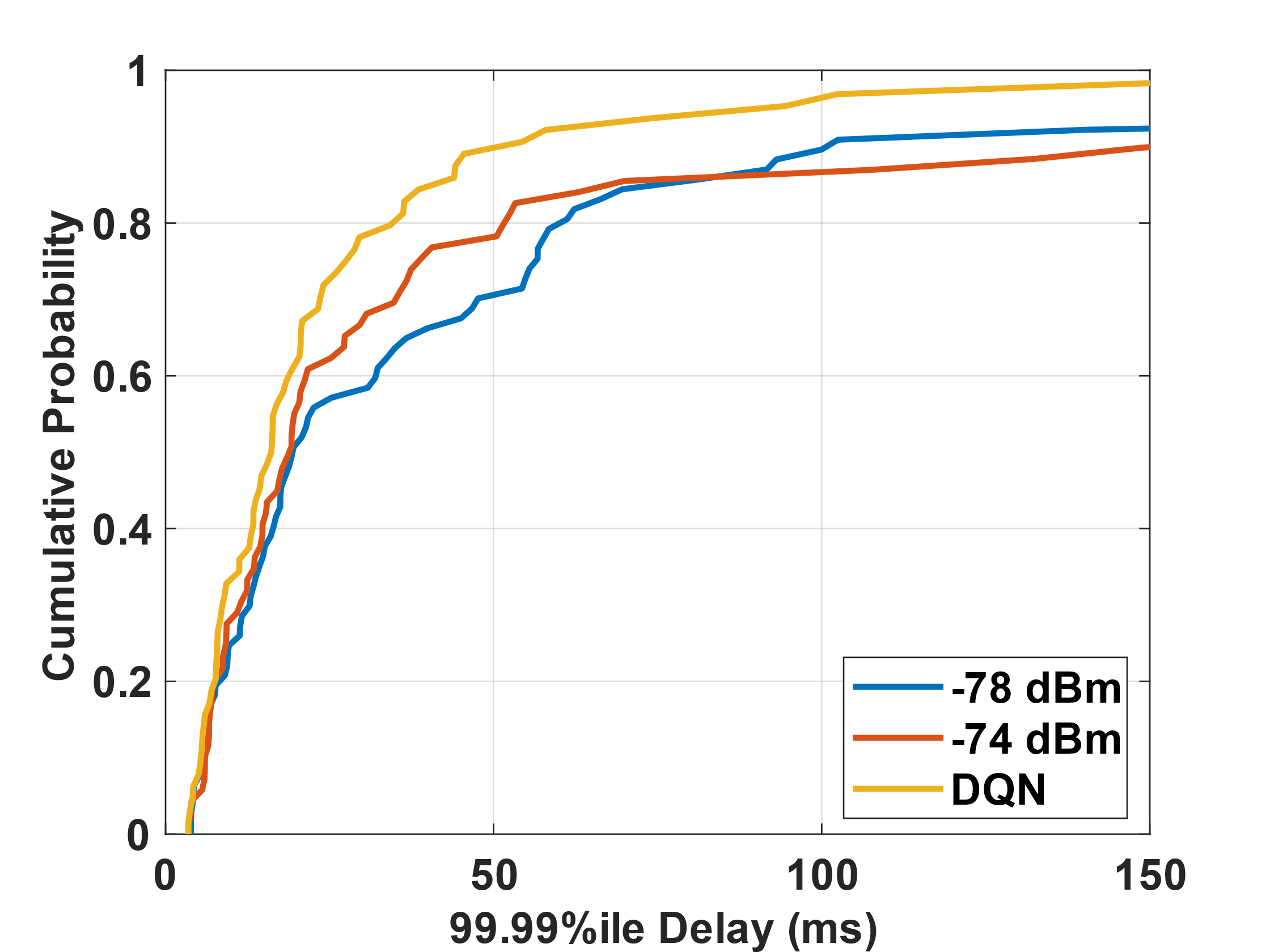 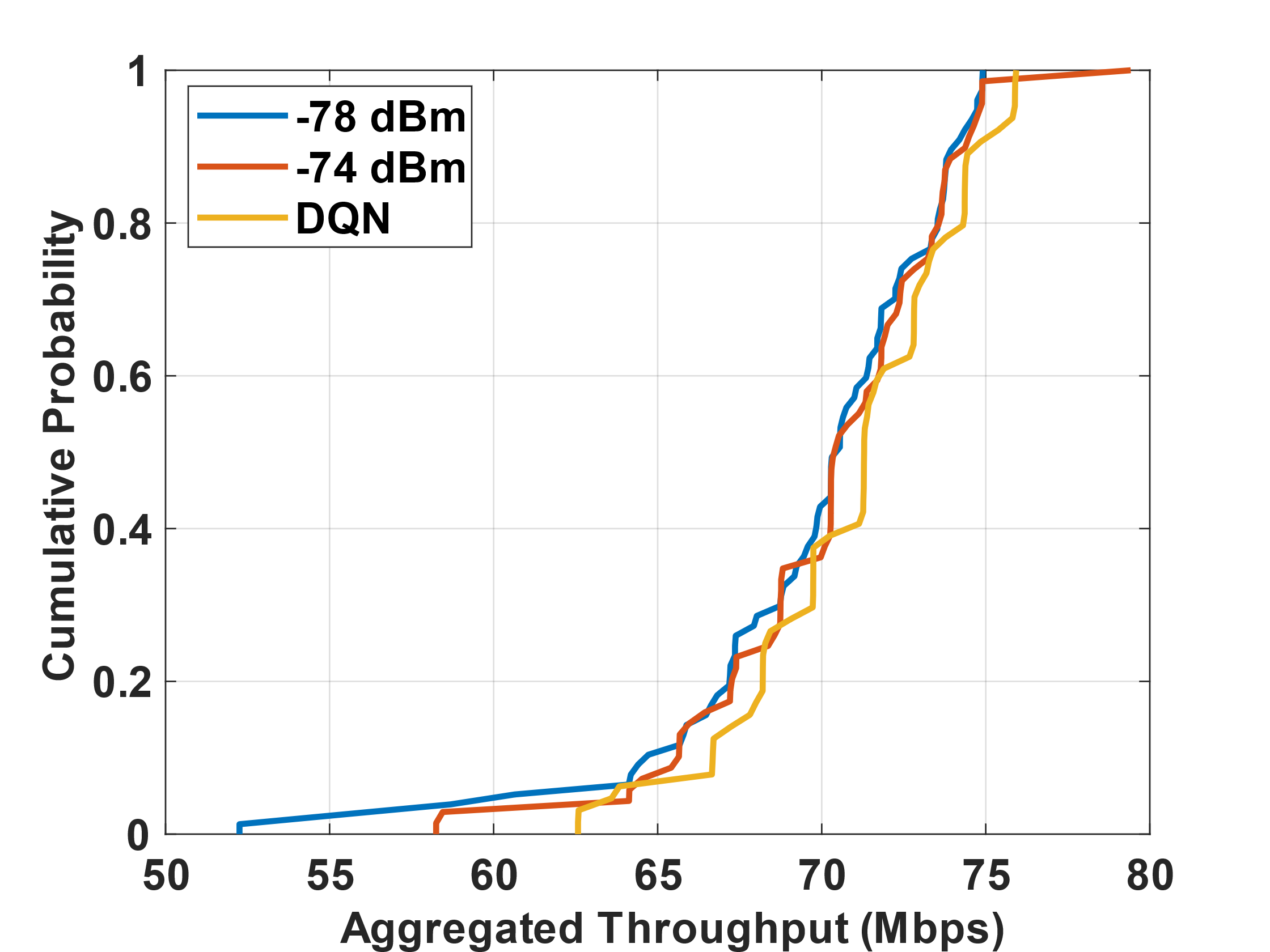 Results for 100 new realizations
DQN algorithm  (trained on 500 realizations) outputs optimal CCA_PD for the realization  
No updating of DQN while sequential testing
DQN can meet VR requirements better (compared to fixed CCA-PD) while maximizing the aggregated throughput 
Missing cases can’t meet the requirements by simply changing CCA, e.g., have low VR MCSs and close to interferences, so we need to consider other methods:
802.11be Multi-link operation
AP coordination
Slide 22
Sumit Roy, UW
July 2023
Future Work
Explore BSS coloring and spatial reuse based on 802.11ax standard
Validation of throughput for Channel bonding [10]
Two BSSs, 20+20 MHz channel, partially overlapping
Using the analysis from [10] to predict the throughput
Validation the BSS coloring and OBSS PD [11]
Two BSSs, 20+20 MHz channel, fully overlapping or partially overlapping
Using the analysis from [11] to predict the throughput

Explore multi-link operation (MLO) in 802.11be
Propose new models to validate the throughput and HOL delays in MLO
Scheduling and resource allocation problems in MLO
Slide 23
Sumit Roy, UW
July 2023
References
[1] G. Bianchi, "Performance analysis of the IEEE 802.11 distributed  coordination function," in IEEE Journal on Selected Areas in  Communications, vol. 18, no. 3, pp. 535-547, March 2000
[2] R. Kajihara, H. Wenkai, L. Lanante, M. Kurosaki and H. Ochi, "Performance Analysis Model of IEEE 802.11 CSMA/CA for Multi-BSS Environment," 2020 IEEE 31st Annual International Symposium on Personal, Indoor and Mobile Radio Communications, 2020, pp. 1-7, doi: 10.1109/PIMRC48278.2020.9217235.
[3] H. Ma, R. Vijayakumar, S. Roy and J. Zhu, "Optimizing 802.11 Wireless Mesh Networks Based on Physical Carrier Sensing," in IEEE/ACM Transactions on Networking, vol. 17, no. 5, pp. 1550-1563, Oct. 2009, doi: 10.1109/TNET.2008.2009443.
[4] ``TGax Simulation Scenarios,” IEEE 802.11-14/0980r16,  July 2015. 
[5] M. Lecci, M. Drago, A. Zanella, M. Zorzi, "An Open Framework for Analyzing and Modeling XR Network Traffic," in IEEE Access, vol. 9, pp. 129782-129795, 2021. Open Access DOI: 10.1109/ACCESS.2021.3113162. Code: https://github.com/signetlabdei/ns-3-vr-app
[6]11-22-1519-00-0uhr-requirements-of-low-latency-in-uhr.pptx
Slide 24
Sumit Roy, UW
July 2023
References
[7]  11-22-1926-00-0uhr-challenges-to-achieve-low-latency.pptx
[8]  11-22-1348-01-00be-lb266-cr-for-par-verification-low-latency.pptx
[9]  11-22-0979-01-aiml-applying-ml-to-802-11-current-research-and-emerging-use-cases.pptx
[10] L. Lanante and S. Roy, "Analysis and Optimization of Channel Bonding in Dense IEEE 802.11  WLANs," in IEEE Transactions on Wireless Communications, vol. 20, no. 3, pp. 2150-2160, March 2021, doi: 10.1109/TWC.2020.3041956.
[11] L. Lanante and S. Roy, "Performance Analysis of the IEEE 802.11ax OBSS_PD-Based Spatial Reuse," in IEEE/ACM Transactions on Networking, vol. 30, no. 2, pp. 616-628, April 2022, doi: 10.1109/TNET.2021.3117816.
BACKUP
Slide 25
Sumit Roy, UW
July 2023
BACKUP
Slide 26
Sumit Roy, UW
July 2023
Delay Analysis
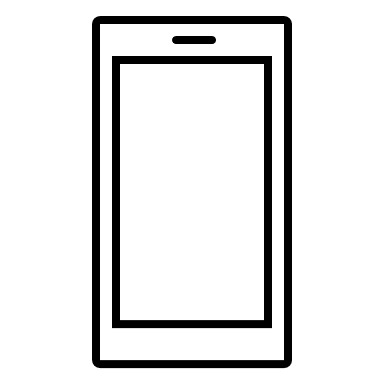 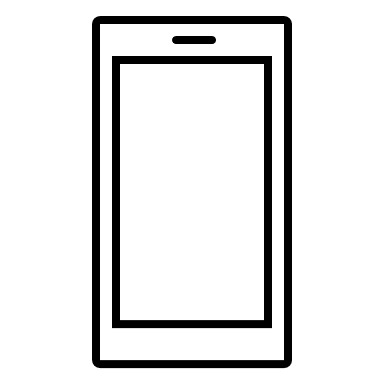 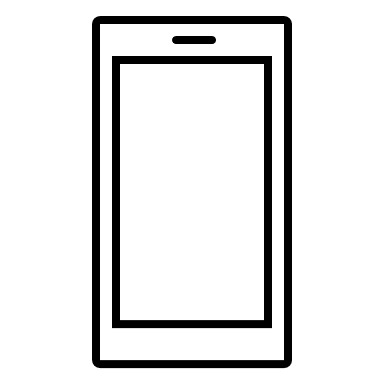 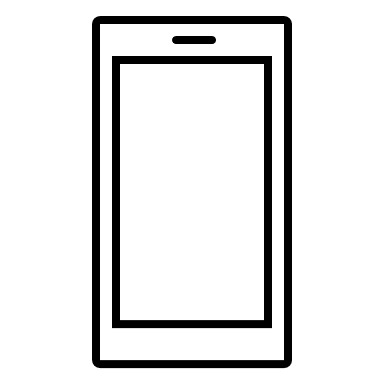 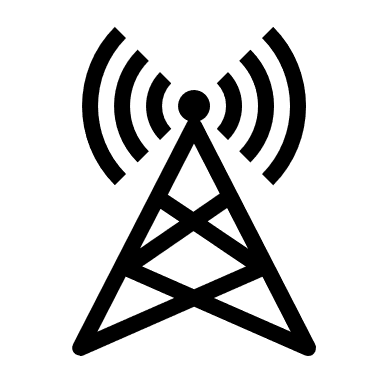 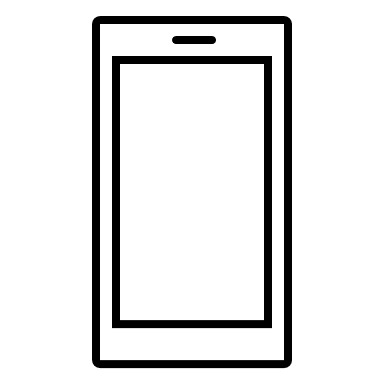 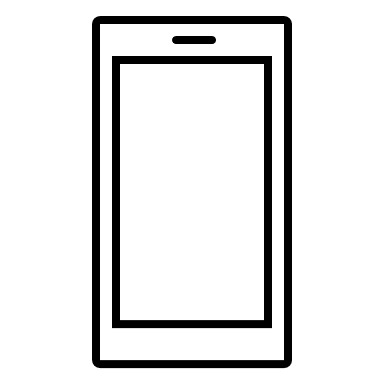 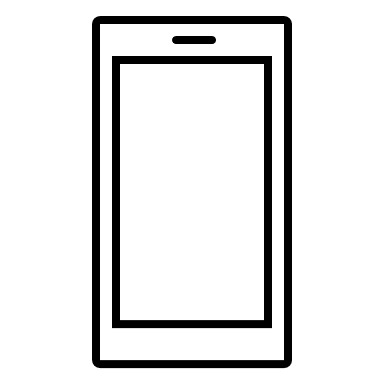 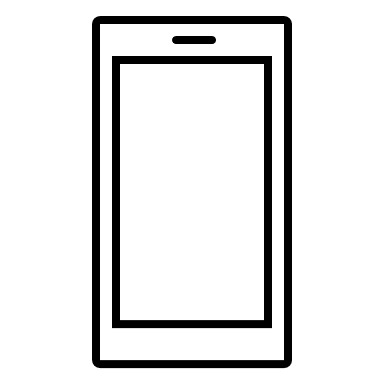 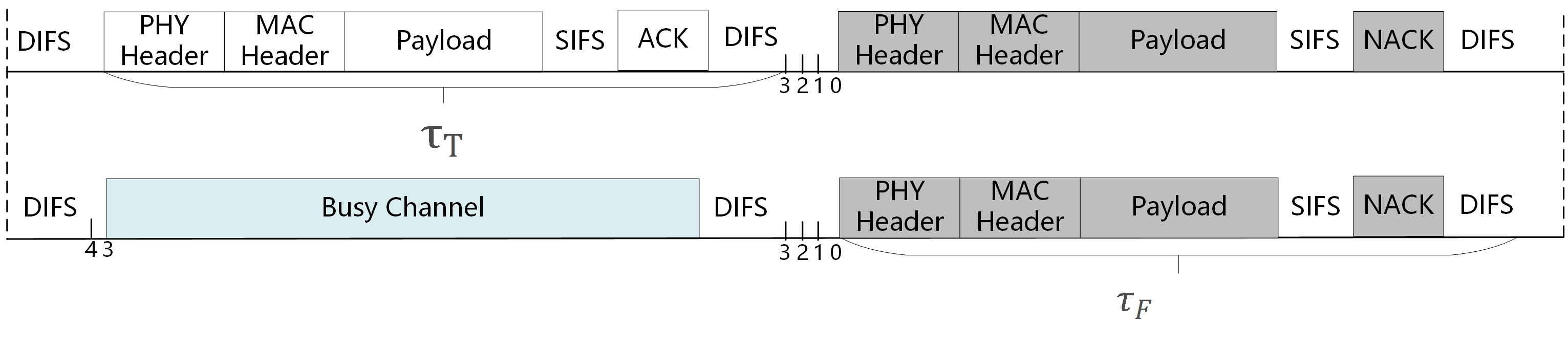 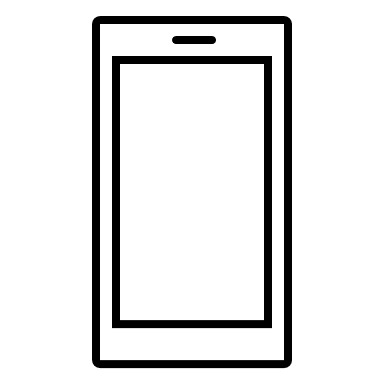 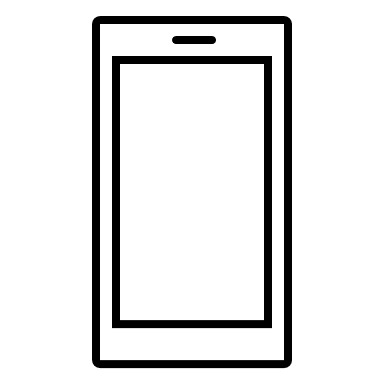 x
x
x
x
[*] L. Dai and X. Sun, "A Unified Analysis of IEEE 802.11 DCF Networks: Stability, Throughput, and Delay," in IEEE Transactions on Mobile Computing, vol. 12, no. 8, pp. 1558-1572, Aug. 2013, doi: 10.1109/TMC.2012.128.
Slide 27
Sumit Roy, UW
July 2023
Delay Analysis - Simulation
Delay Components in ns-3

Queueing Delay: difference between time instant when packet enters queue till it becomes Head of Line (HOL)
DCF Back Off Delay: difference between time instant when it becomes HOL to 1st transmission
Transmission Delay: difference between 1st transmission instant till when packet is de-queued from TX Buffer
* Validated the delay components (2+3) in ns-3 as defined in analytical model
1 Step size = 5
2 Powers of 2 from 24 to 210
Slide 28
Sumit Roy, UW
July 2023
Delay Validation - Analytical Model
Stable State from Markov  chain for backoff window change due to collisions
Access Delay:
Saturated Case
Mean delay
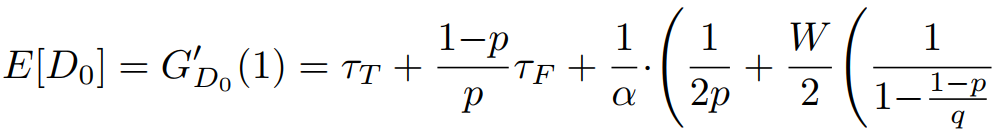 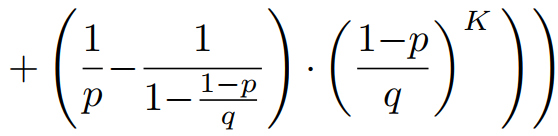 Success
Failure
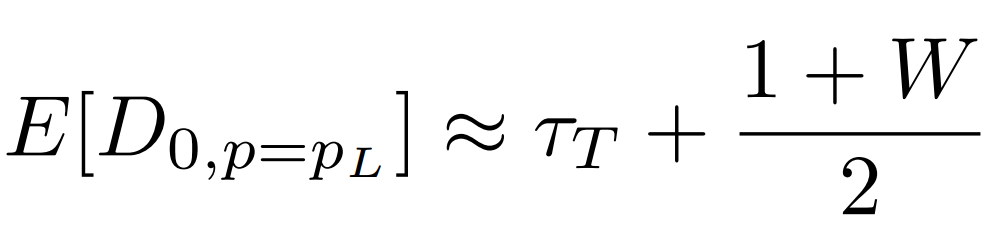 Delay mainly related to the initial backoff window size with low arrival rate and low collision probability.
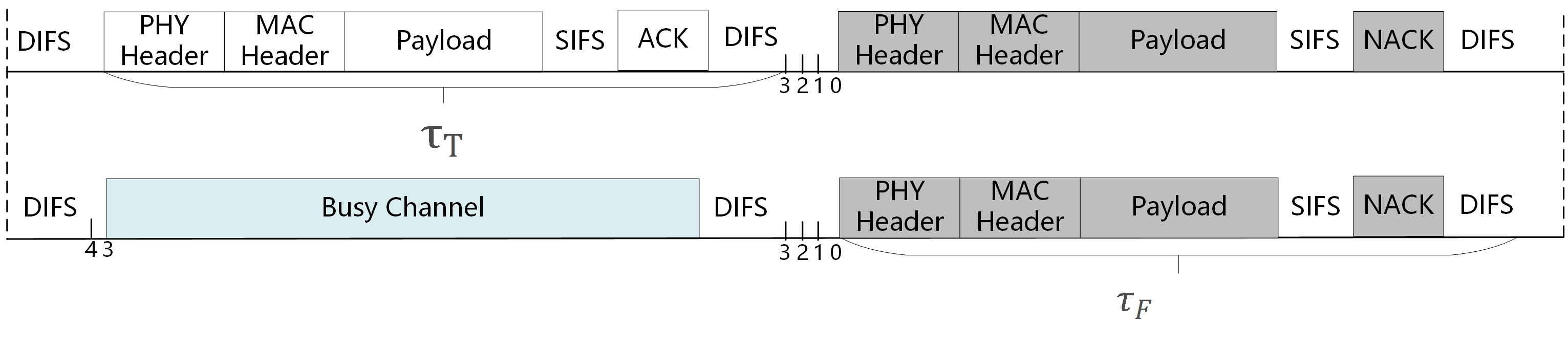 Slide 29
Sumit Roy, UW
July 2023
Delay Analysis – Simulation Results
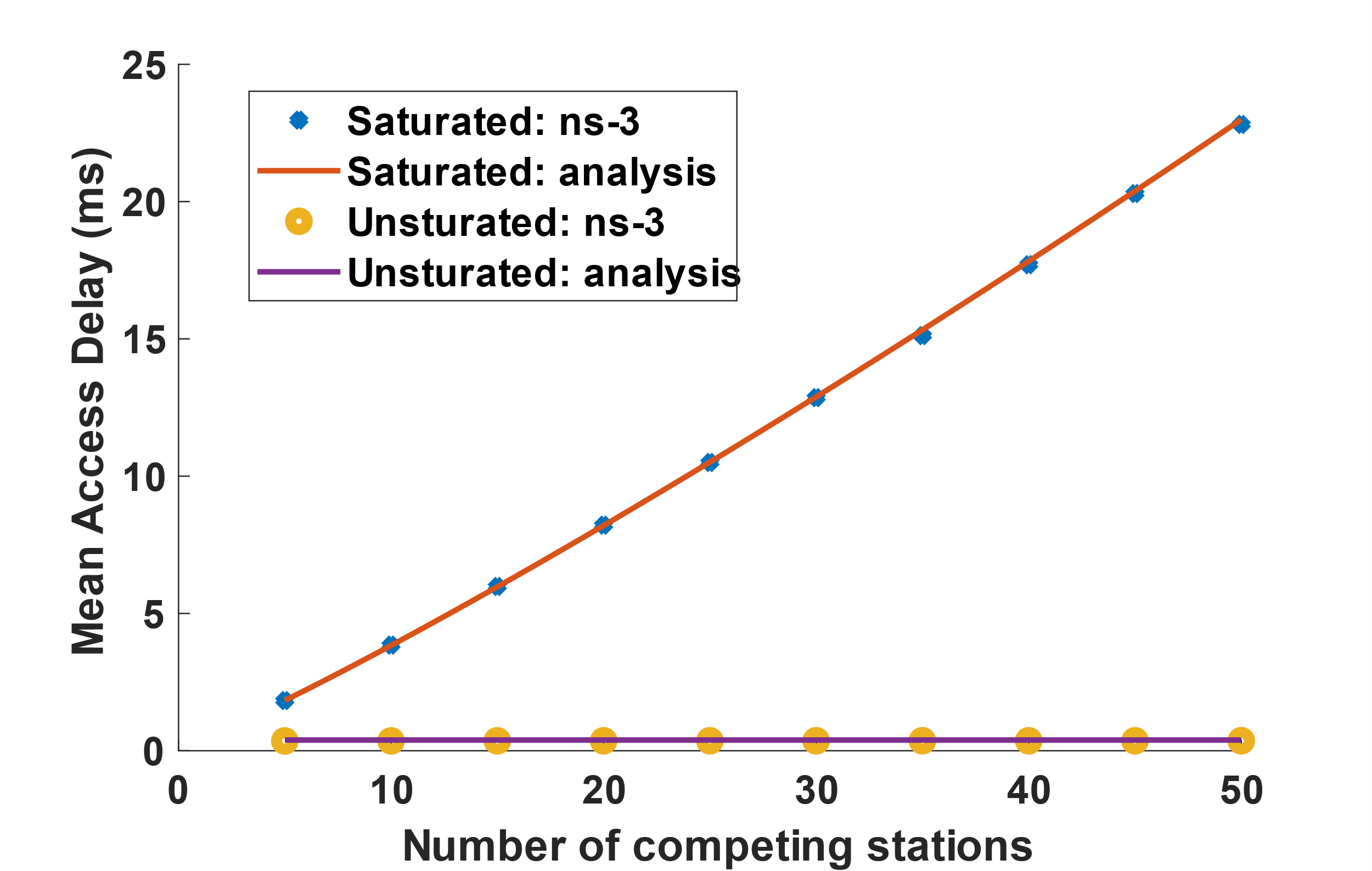 ns-3 simulation results aligned with analytical model
Under Saturated condition: delay scaled with node numbers  more nodes, more collisions
Under Unsaturated condition: delay is constant  with fixed aggregate rate, low collisions
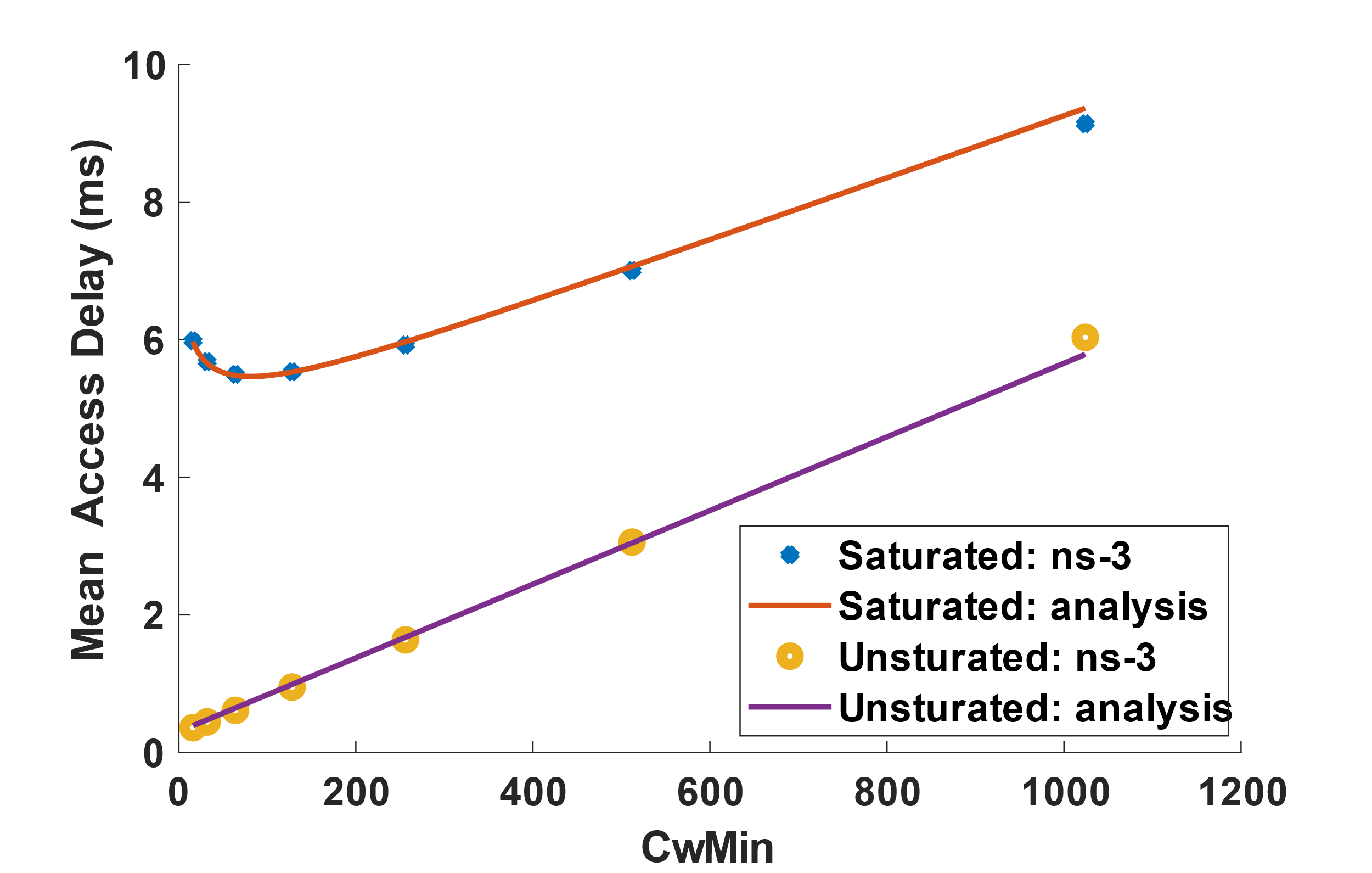 ns-3 simulation results aligned with analytical model
Under Saturated condition: delay first drops then increase  the tradeoff between less collisions and long backoff period
Under Unsaturated condition, delay increases with CwMin  only related to the initial CW size
Slide 30
Sumit Roy, UW
July 2023
ns3-ai module
Overview
Use shared memory as a data transmission module
Faster interaction compared with socket by ns3-gym
Divide the data transmission module into two parts
Python side
C++ side
Memory Management:
Shared memory pool management
Dynamic memory allocation
Read/Write lock
Current support of RL/DL algorithms
DL: RNN, LSTM
RL: Thompson sampling, DQN, PPO
Existing examples for Wi-Fi Simulations
Wi-Fi link adaptation with Thompson sampling
Wi-Fi multi-bss example
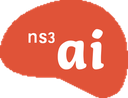 App store for ns3-ai: https://apps.nsnam.org/app/ns3-ai/
Slide 31
Sumit Roy, UW
July 2023
Basic Usage of ns3-ai
Codebase: ns-3-dev (https://gitlab.com/nsnam/ns-3-dev)
Installation guide: https://github.com/hust-diangroup/ns3-  ai#installation
Basic usage example: https://github.com/hust-diangroup/ns3-  ai/tree/master/example/multi-run
Online Tutorials:
Recording WNS3 2021: https://vimeo.com/566296651
Slides:  https://www.nsnam.org/wp-content/uploads/2021/tutorials/ns3-ai-tutorial-June-2021.pdf
Slide 32
Sumit Roy, UW
July 2023
Future development of ns3-ai (GSoC 2023)
Phase 1
std::vector support (done): Add APIs for storing std::vector in shared memory to reduce the interaction between C++ and Python.
OpenAI Gym-like interface (in progress): Introduce a Gym-like interface to enable users to train RL models with ns-3.
Phase 2
Integration of C++-based ML: Introduce an interface to use C++-based ML framework directly in ns-3.
Finishing new examples & benchmarking: improve examples and documentation to better introduce the interfaces; compare performance with previous interface & ns3-gym.
Slide 33
Sumit Roy, UW